Paprasčiausio garsiakalbio konstravimas
Darbą atliko
Biržų „Saulės” gimnazijos
2b klasės mokinės
Gabrielė Likaitė ir Roberta Šimėnaitė
Darbo vadovė Virginija Butienė
Turinys
Darbo tikslas
Hipotezė
Teorija
Priemonės
Schema
Darbo eiga 
Rezultatai 
Apibendrinimas 
Išvados
Šaltiniai
Darbo tikslas
Išsiaiškinti kaip veikia garsiakalbis ir sukonstruoti geriausią jo versiją iš namuose randamų medžiagų.
Hipotezė
Įmanoma namų sąlygomis sukonstruoti paprasčiausią garsiakalbį, kuris veikia ir yra tinkamas naudoti.
Teorija
Garsas
Garsas yra tam tikra kinetinės energijos (judesio energijos) forma, kurią sukuria bet kuris virpantis objektas. 
Garsumas matuojamas decibelais (dB).
Garsas sklinda ore bei kitose dujose, skysčiuose ir kietuose kūnuose, tačiau skirtingu greičiu.
Žmogaus ausimi girdimų garsų dažnis yra 16 - 20 000 Hz.
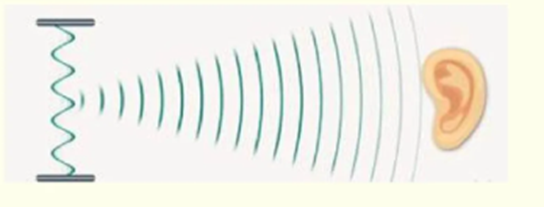 Garso bangos
Garso bangos - virpančio kūno sukelti medžiagos (dujų, skysčių) dalelių sutankėjimai ir praretėjimai.
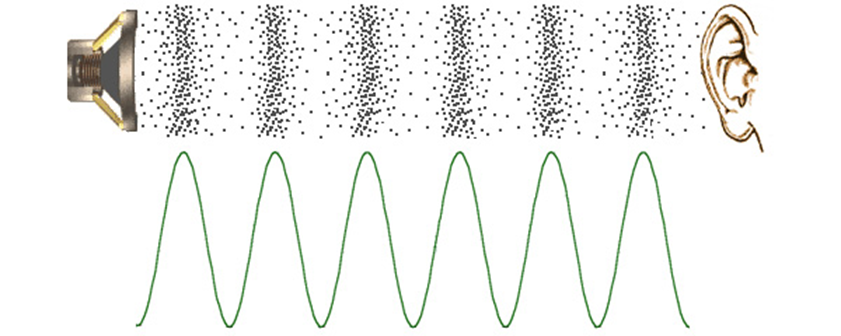 Garsiakalbis
Garsiakalbis - įrenginys, kuris elektrinius signalus verčia garso bangomis.
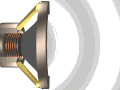 Garsiakalbio sudėtinės dalys
A - membrana (stumdo orą, vibruoja, yra tiesiogiai sujungta su rite)
B - magnetas (statosi į ritę ir sukuria magnetinį lauką)
C - ritė (dažniausiai varinė, pro ją teka kintanti elektros srovė, kuri išeina iš magnetinio lauko ir grįžta atgal)
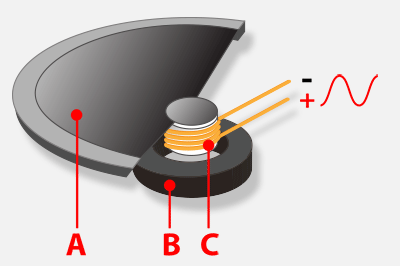 Magnetizmas
Magnetizmas - magnetų, įmagnetintų medžiagų ir laidininkų, kuriais teka elektros srovė, sąveika.
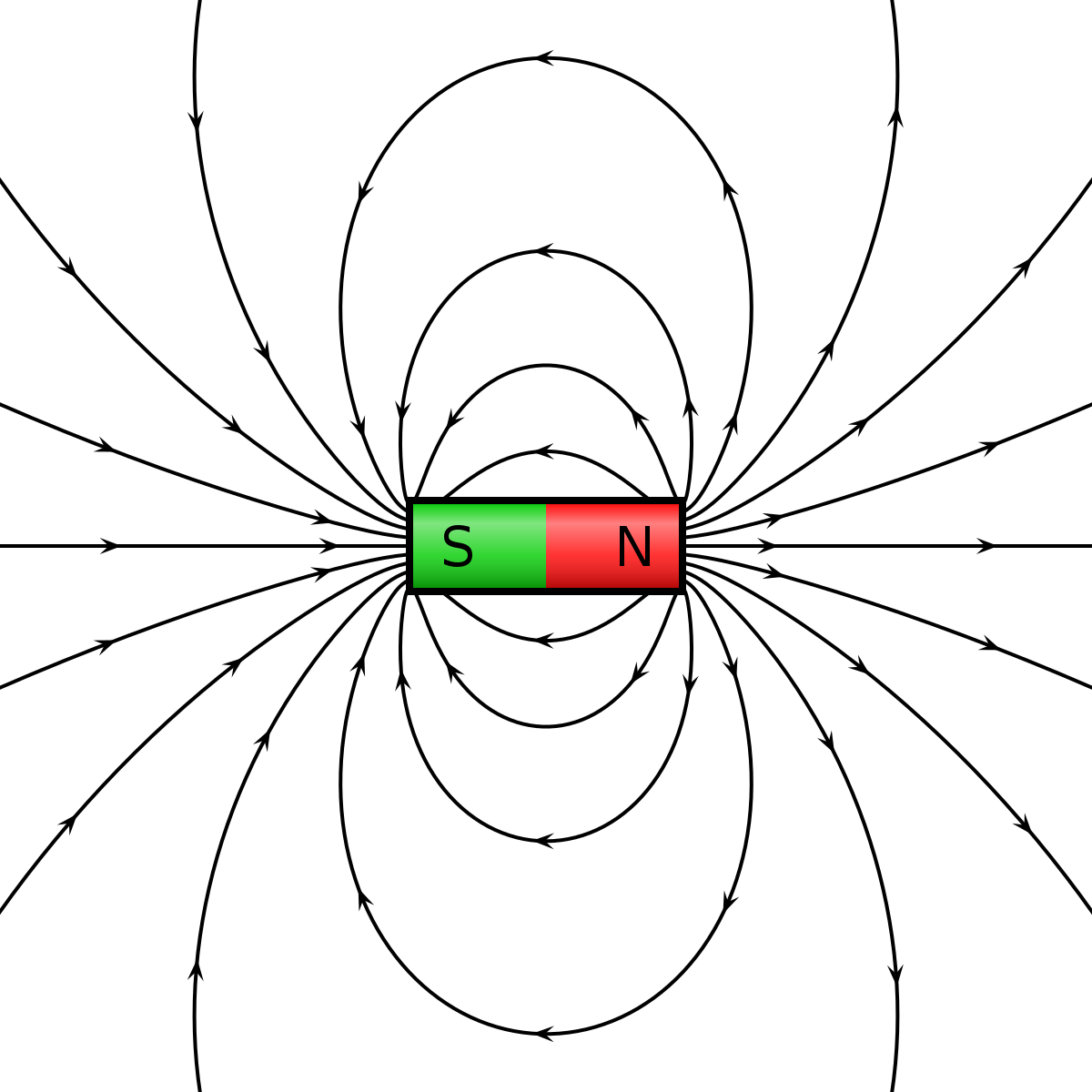 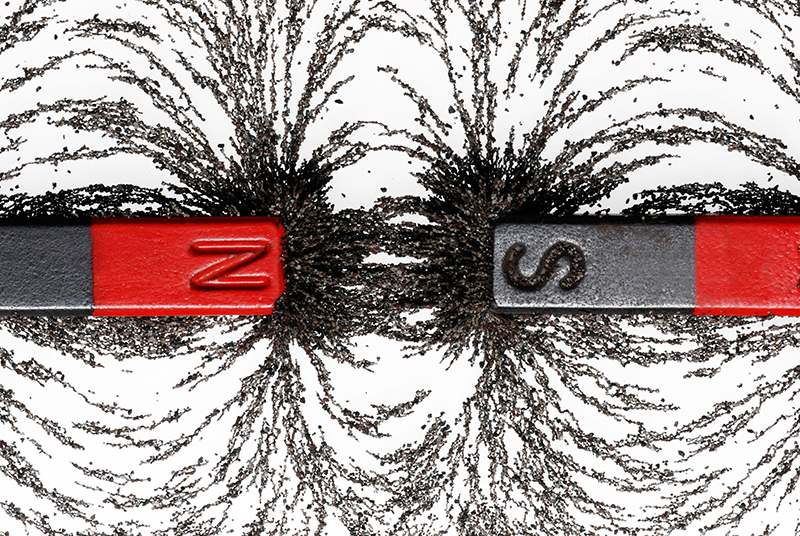 Garsiakalbio veikimas
Elektros srovei tekant per ritę, susidaro elektromagnetinis laukas, kuris sąveikauja su nuolatinio magneto kuriamu magnetiniu lauku. 
Susidariusios magnetinės jėgos stumia ir traukia garsiakalbį aukštyn ir žemyn taip versdamos jį vibruoti. 
Kai garsiakalbis vibruoja, jis virpina ore esančias daleles ir garsiakalbis ima skleisti garsą.
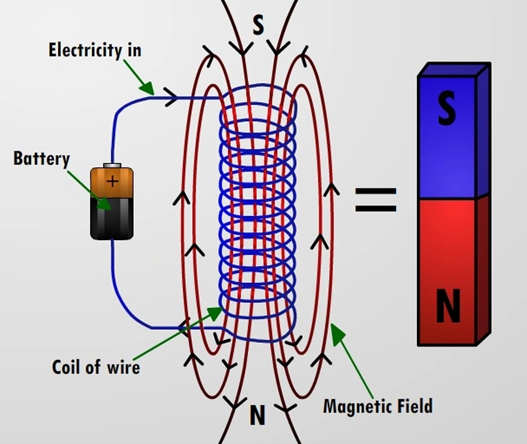 Garsumo lentelė
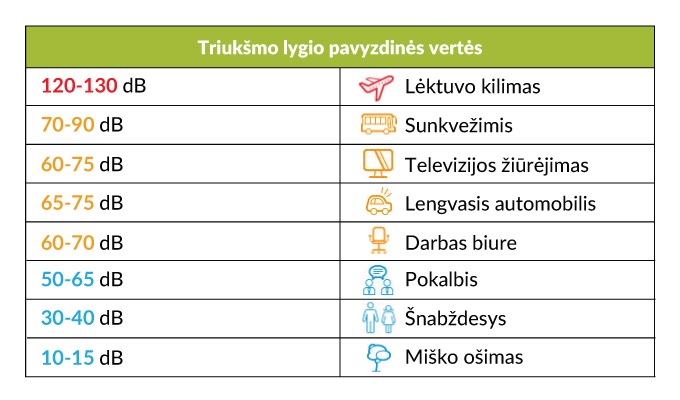 Tiriamojo darbo priemonės
Viela
Plastikinis butelis
Skarda
Magnetai
Kontaktinės kaladėlės
Popierinė lėkštė
Spausdinimo popierius
Kartotinis popierius
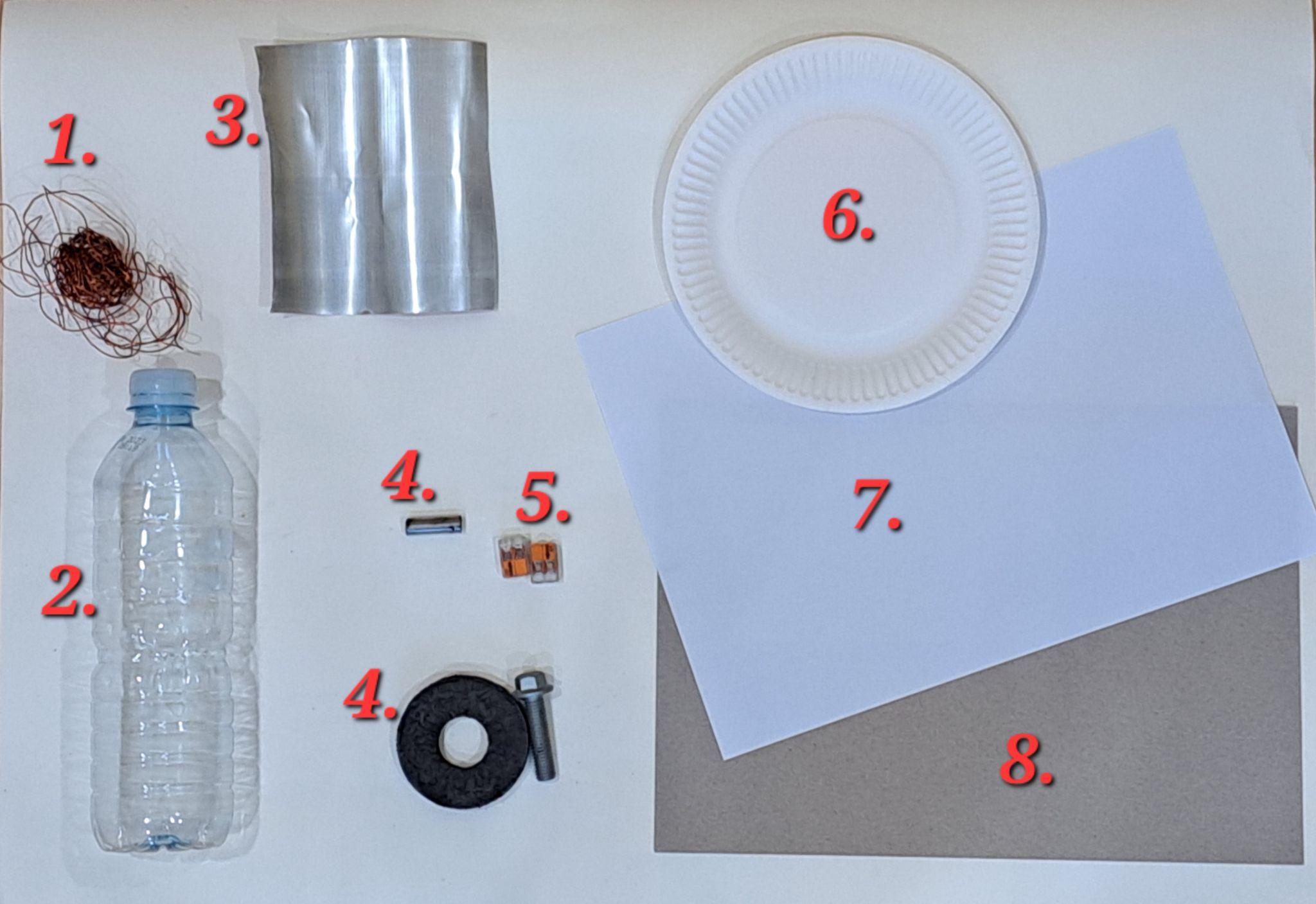 Tiriamojo darbo priemonės
9.     Ausinių laidas
10.   Mobilusis telefonas nr. 1 
11.   Mobilusis telefonas nr. 2
12.   Phyphox (programėlė garsui matuoti)
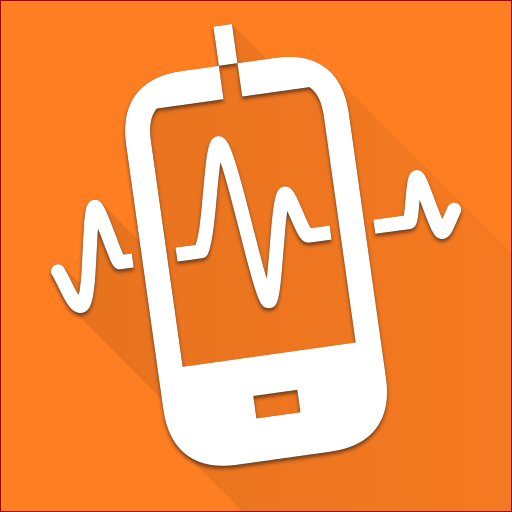 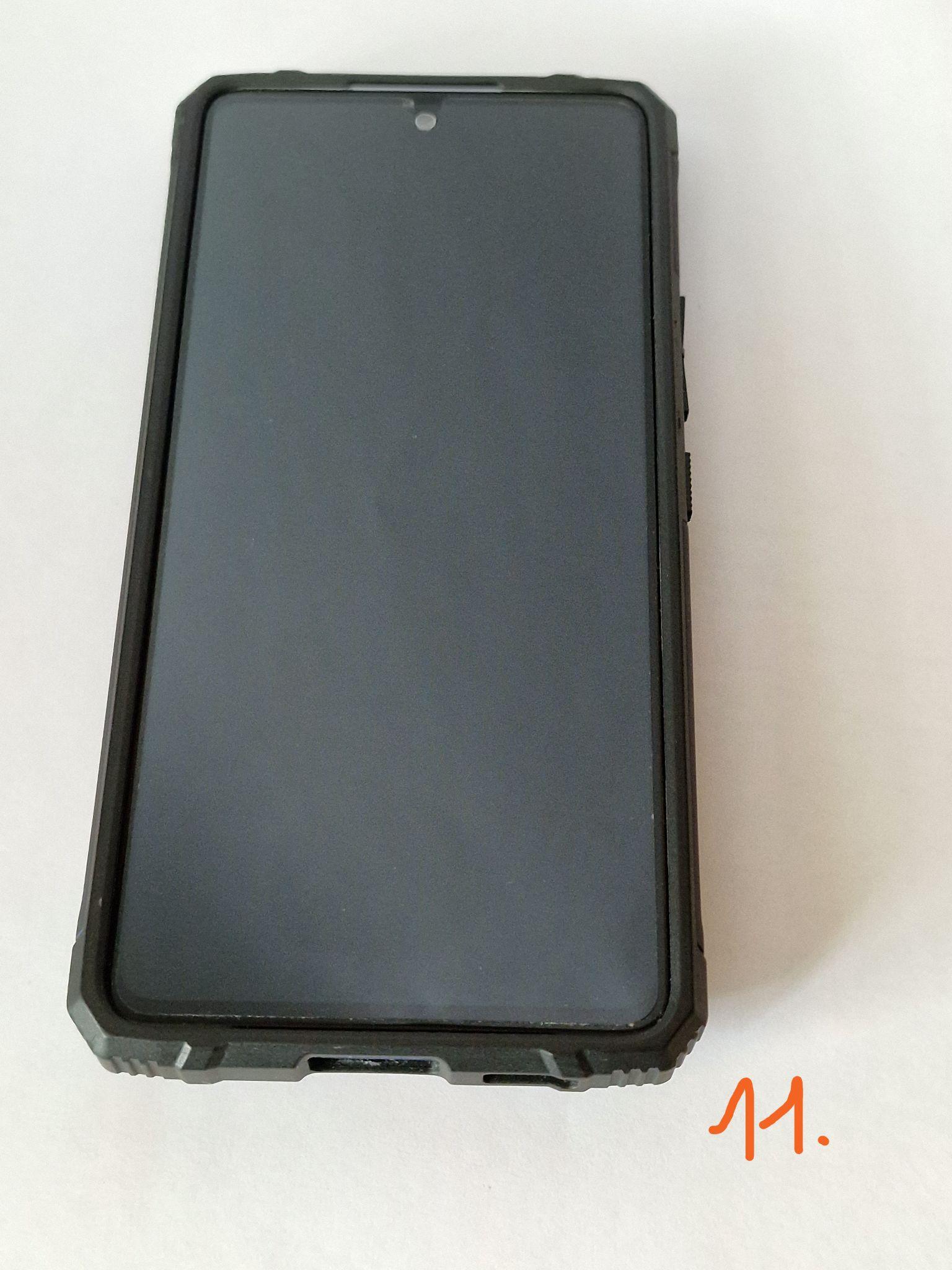 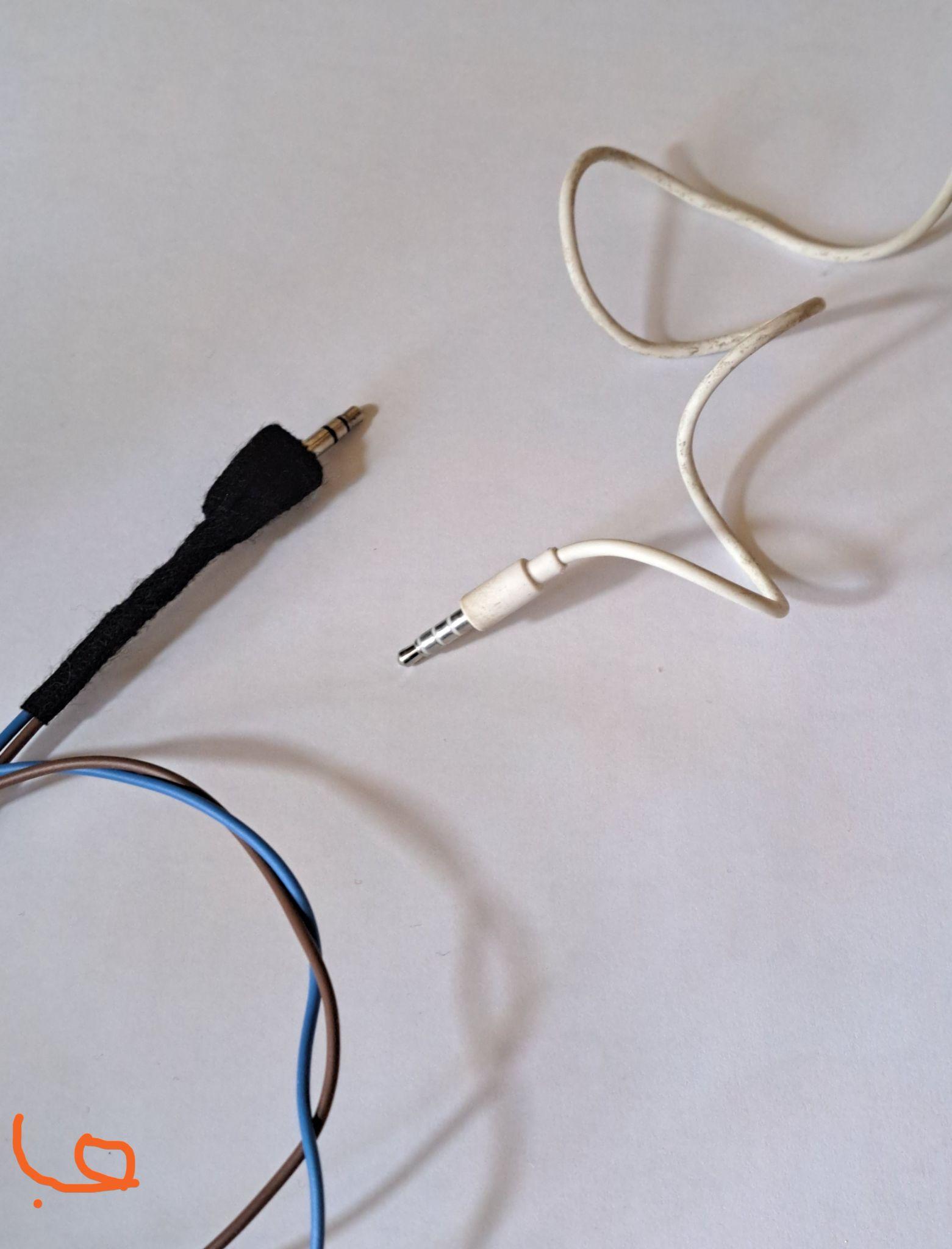 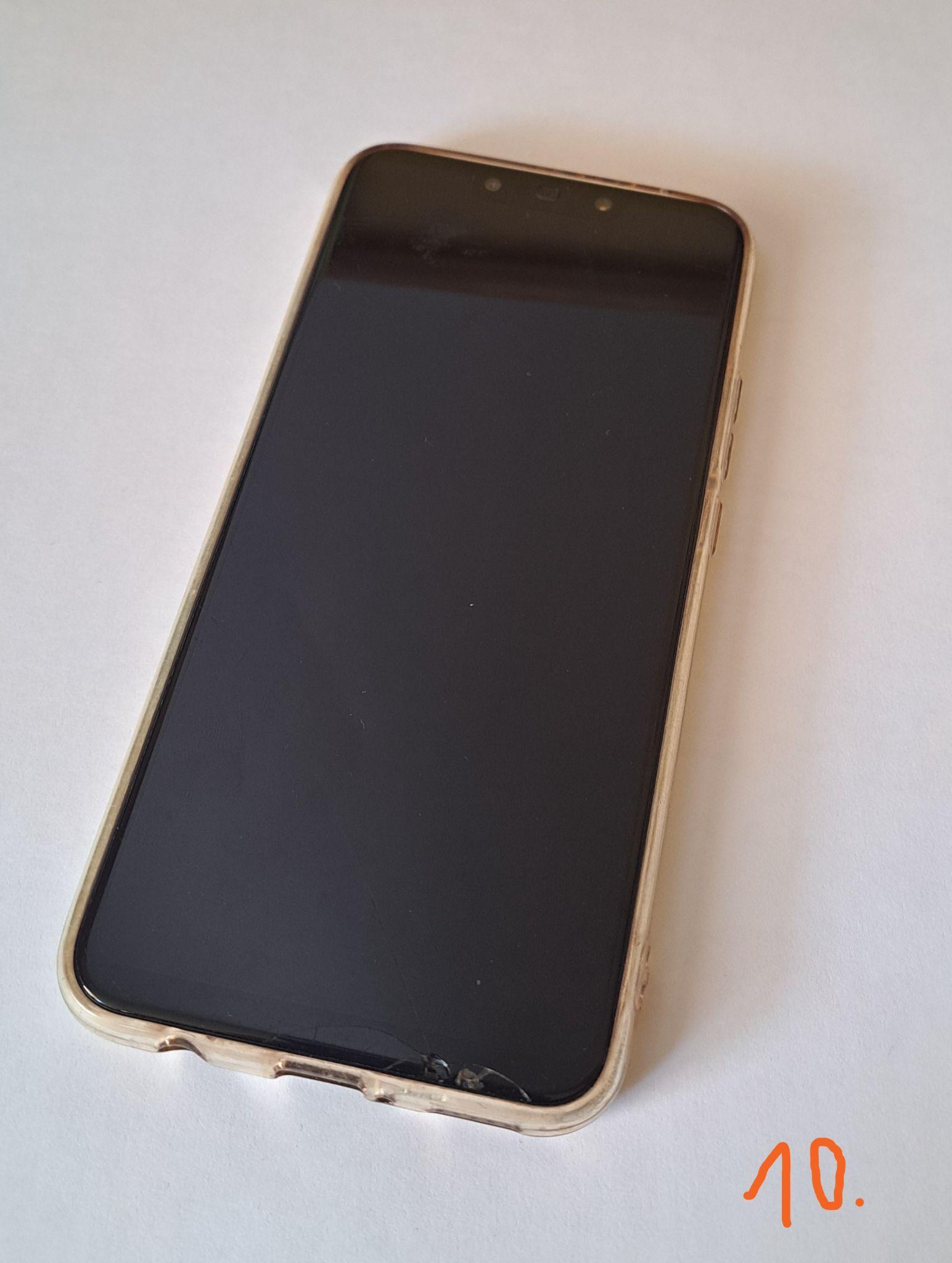 Schema
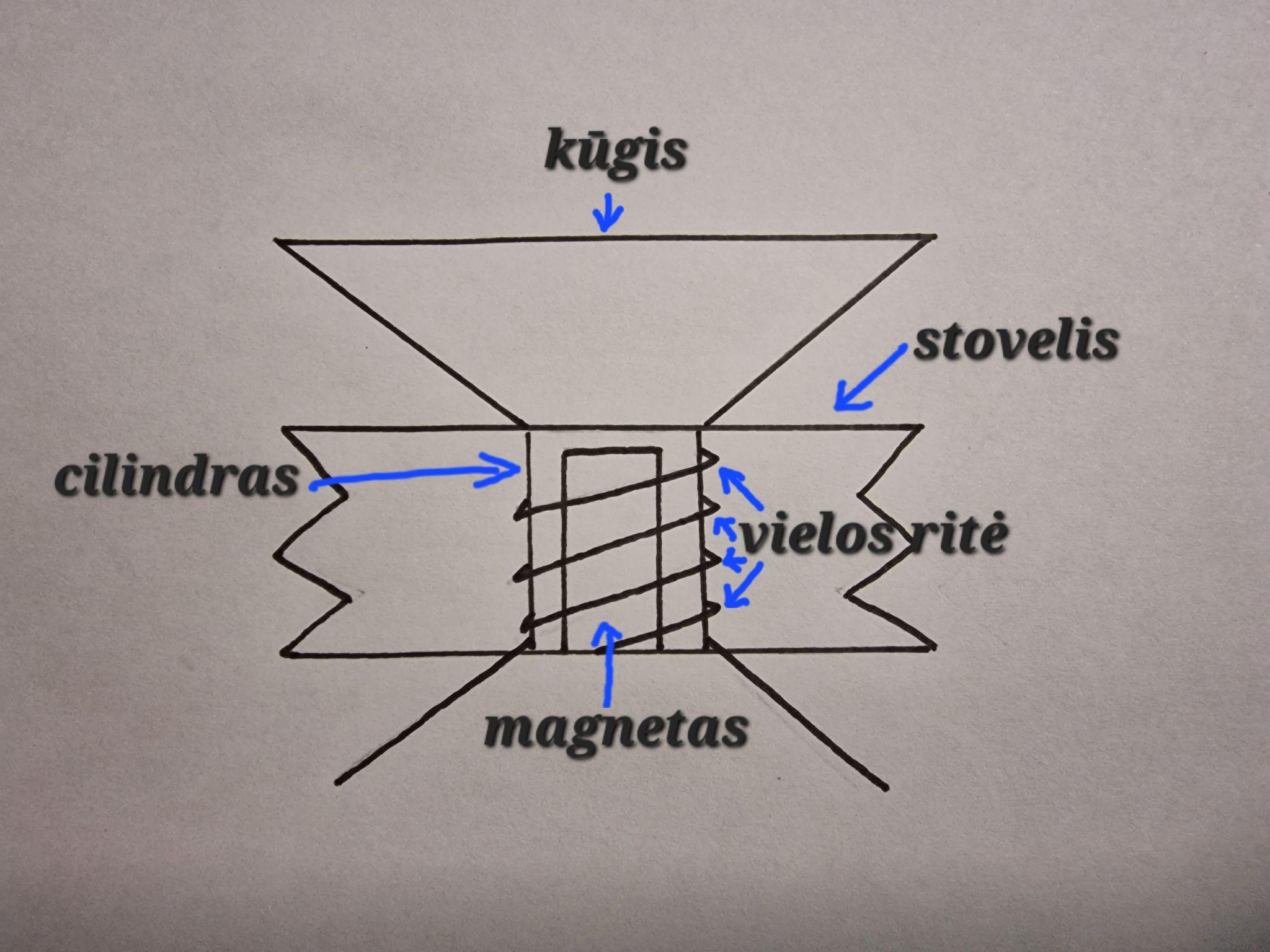 I bandymas
I bandymo informacija
Medžiaga (iš kurios pagamintas garsiakalbis): spausdinimo popierius, kartoninis popierius, popierinė lėkštė, skarda, plastikas
Viela: varinė, 0.5 mm storio, 50 cm ilgio (visuose vienoda)
Magneto tipas: strypinis (visuose vienodas)
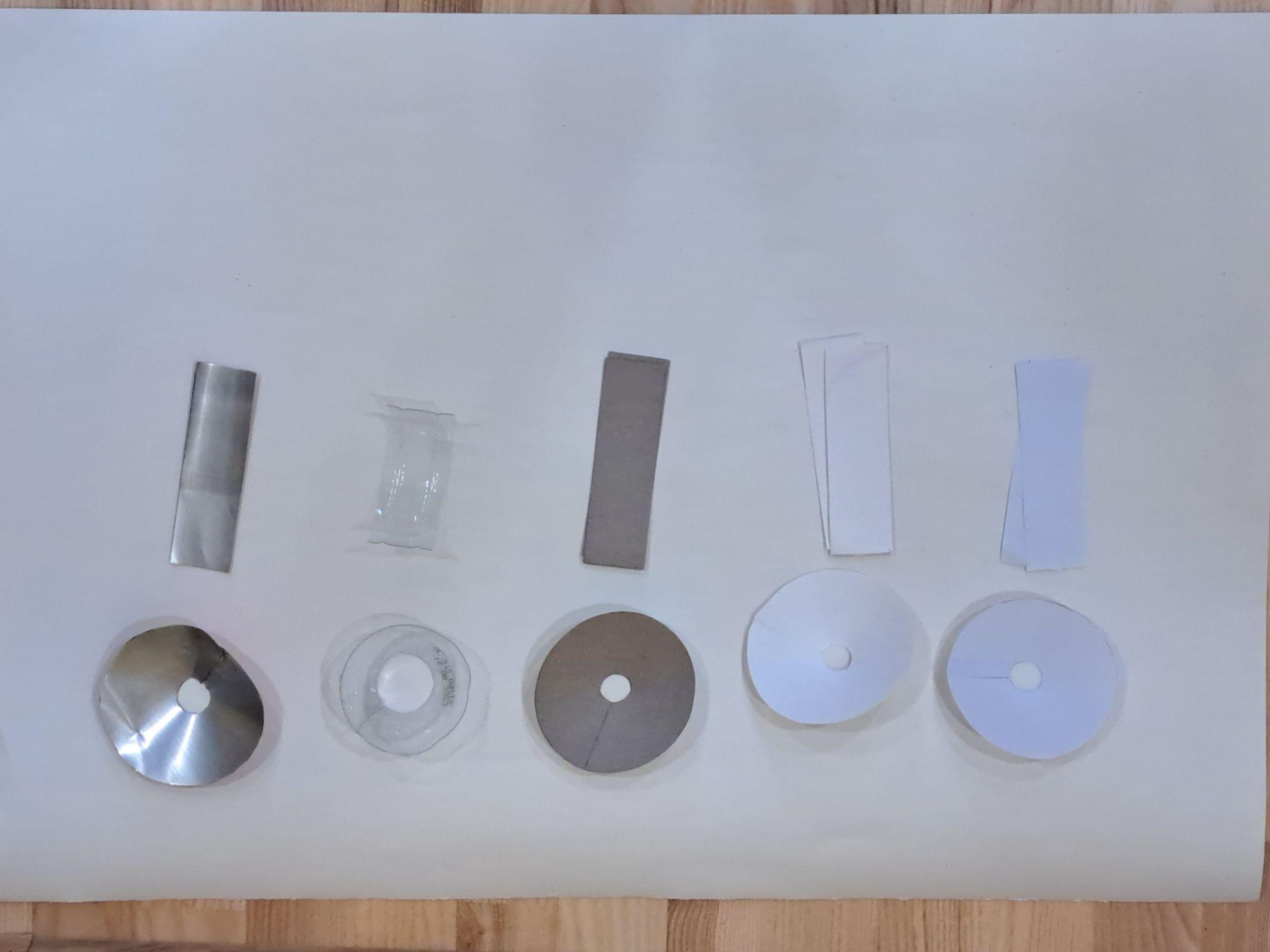 Iš visų 5 medžiagų iškirpome po skritulį ir po juostelę. Skritulius susukome į kūgio formą, o juosteles į cilindrus.
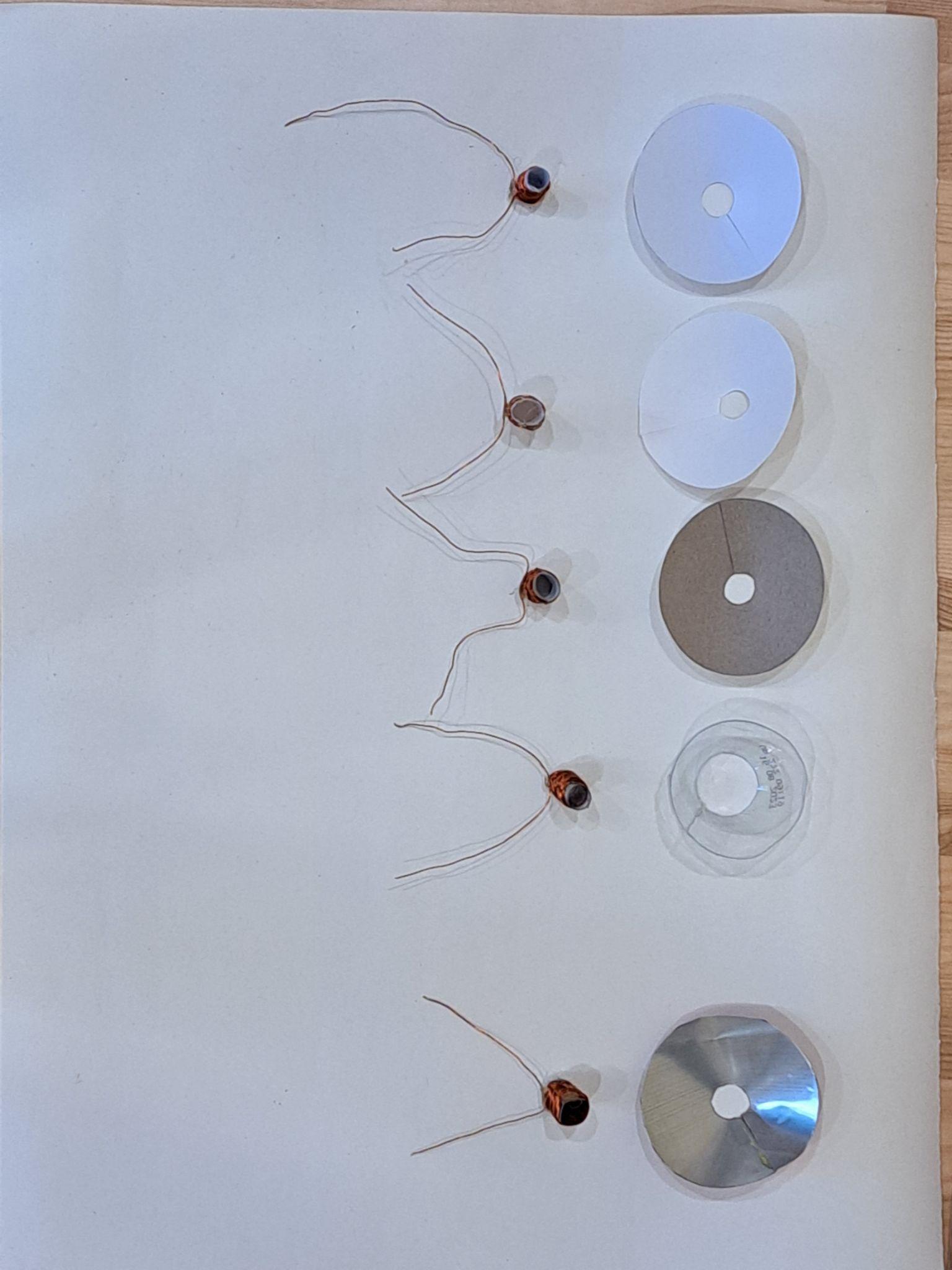 Aplink kiekvieną cilindrą apvyniojome vienodo ilgio vielą, bet palikome abu galus ilgesnius, nes jų vėliau prireiks.
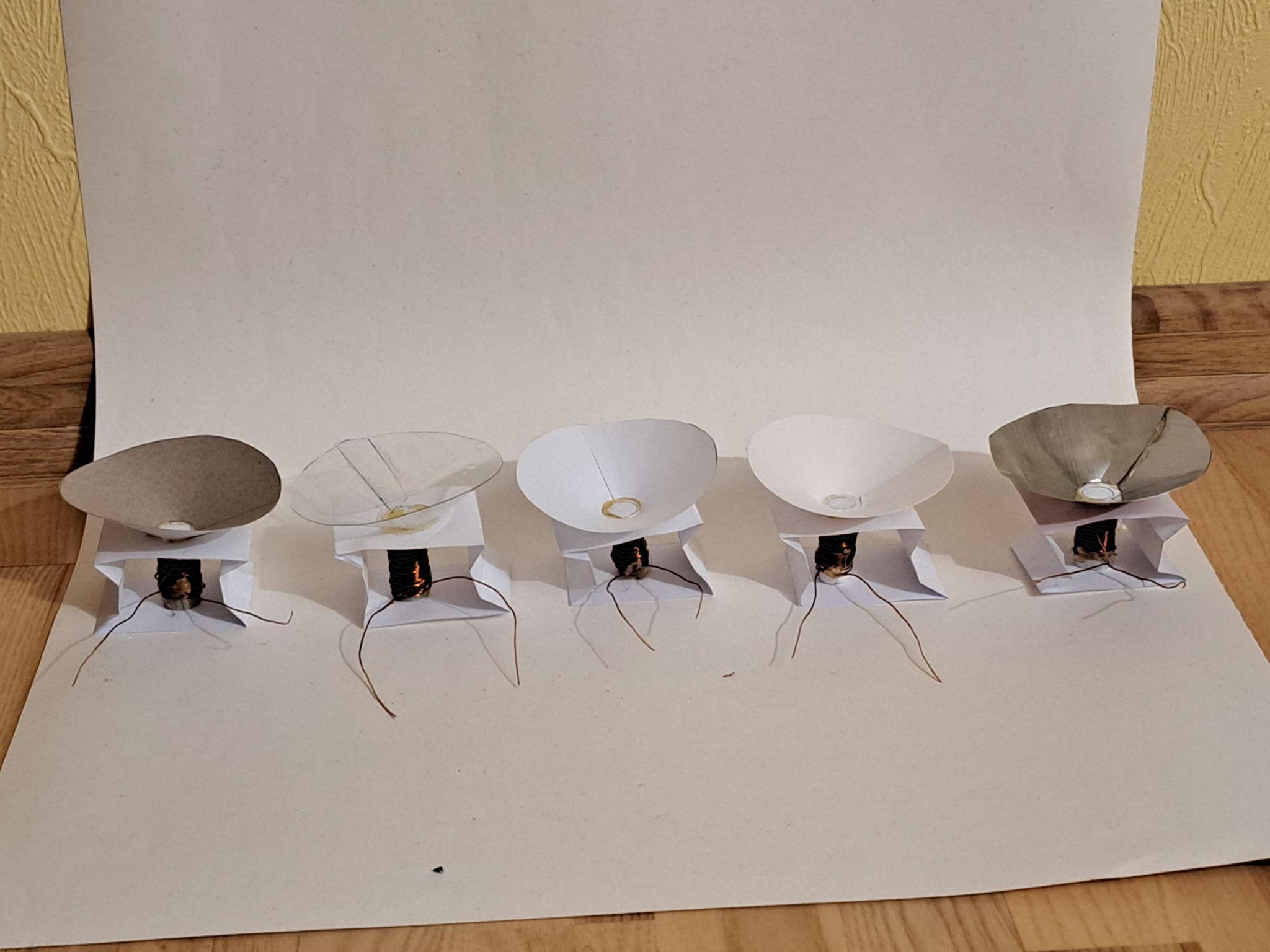 Kiekvienam kūgiui su cilindru pagaminome popierinį stovą ir viską suklijavome taip, kaip buvo pavaizduota schemoje.
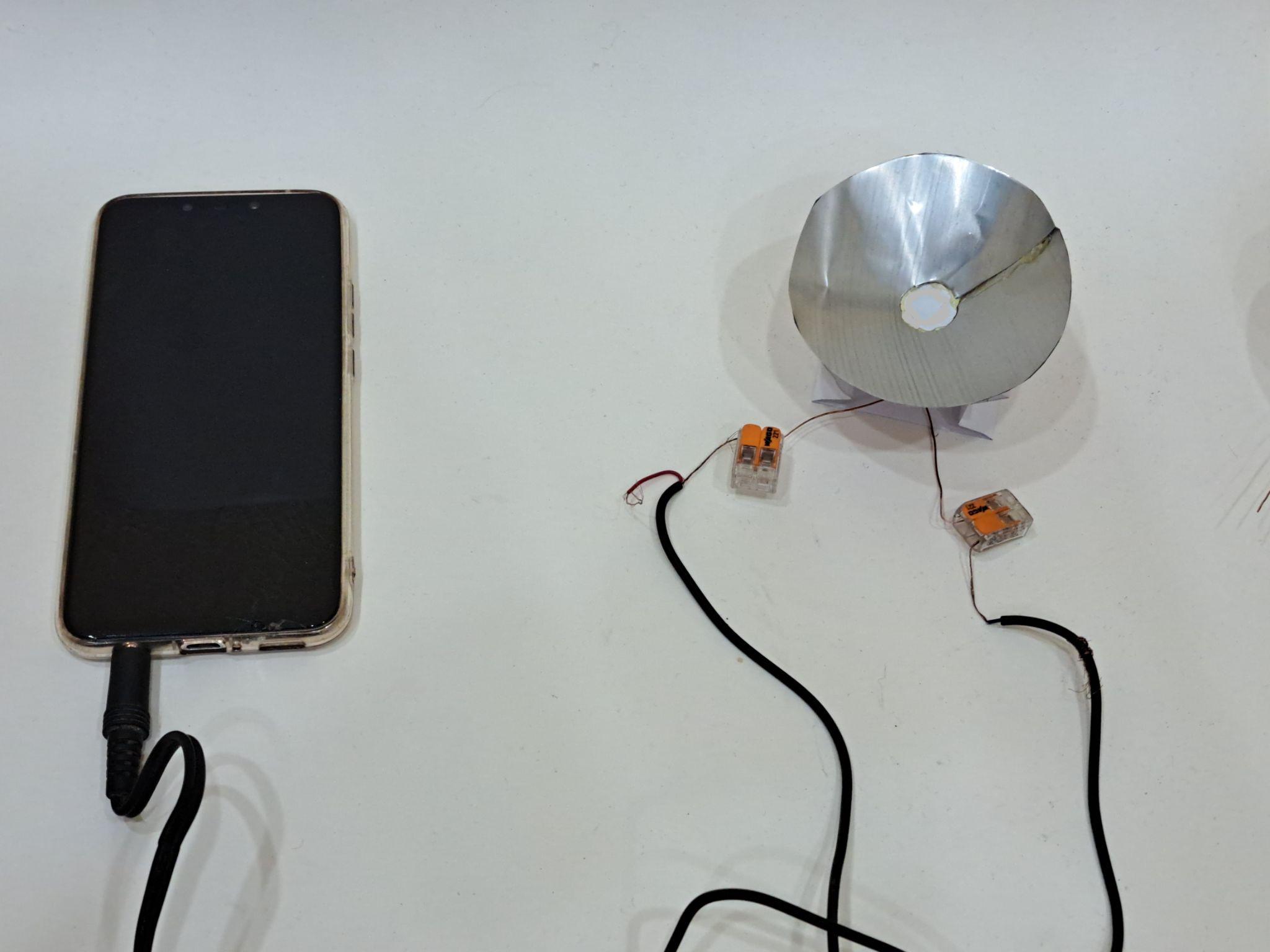 Tada sujungėme plikus ausinių laidus su garsiakalbių vielos galiukais, panaudodamos sujungimo kaladėles, o ausinių kištuką įkišome į ausinių lizdą telefone.
Rezultatų lentelė
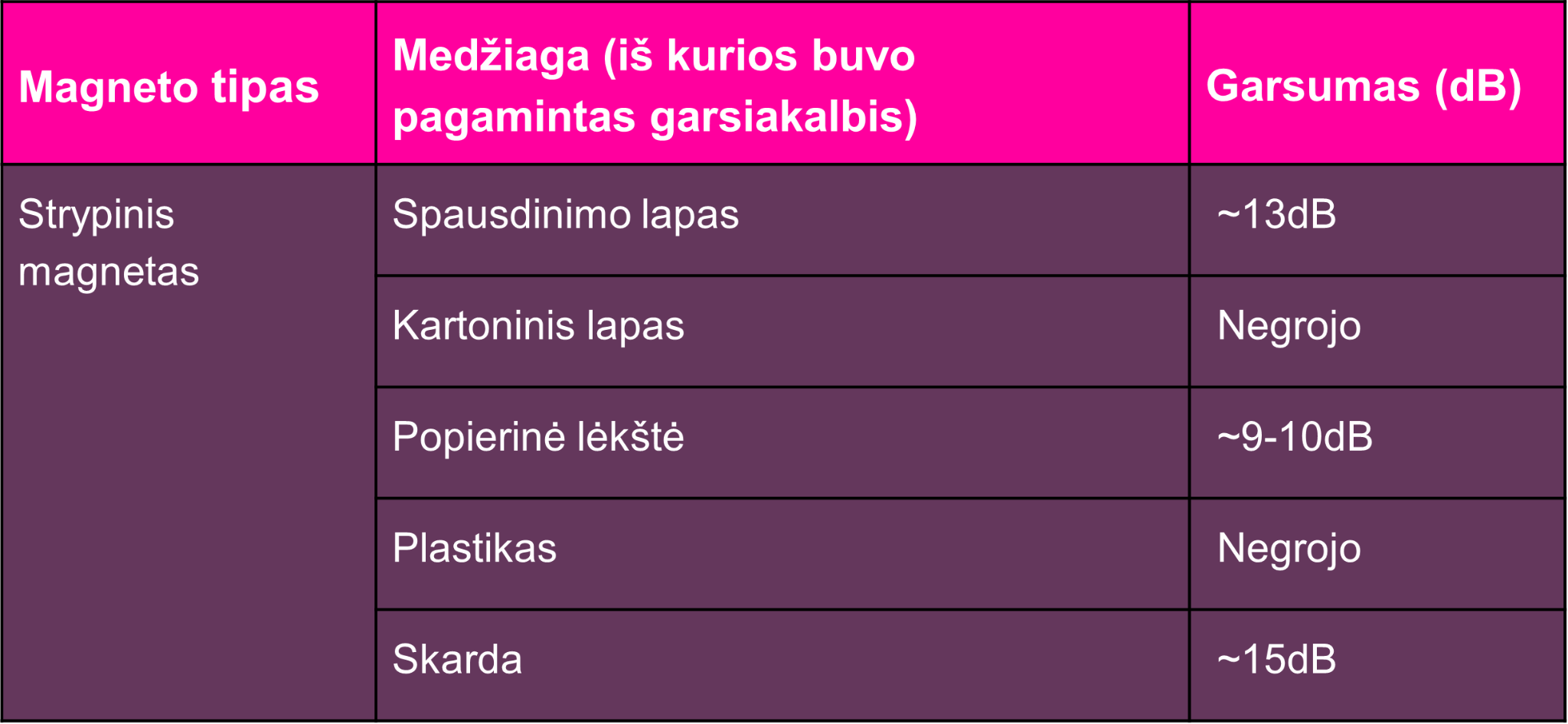 I bandymo rezultatai
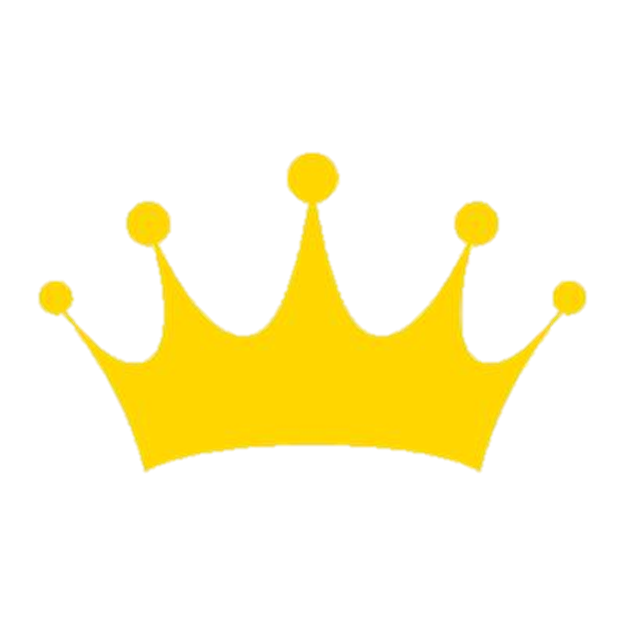 Išsiaiškinome, kad garsiausiai grojo garsiakalbis, kurio kūgis ir cilindras buvo pagaminti iš skardos. Taip tikriausiai yra dėl to, nes skardos paviršius geriausiai atspindėjo garso bangas.
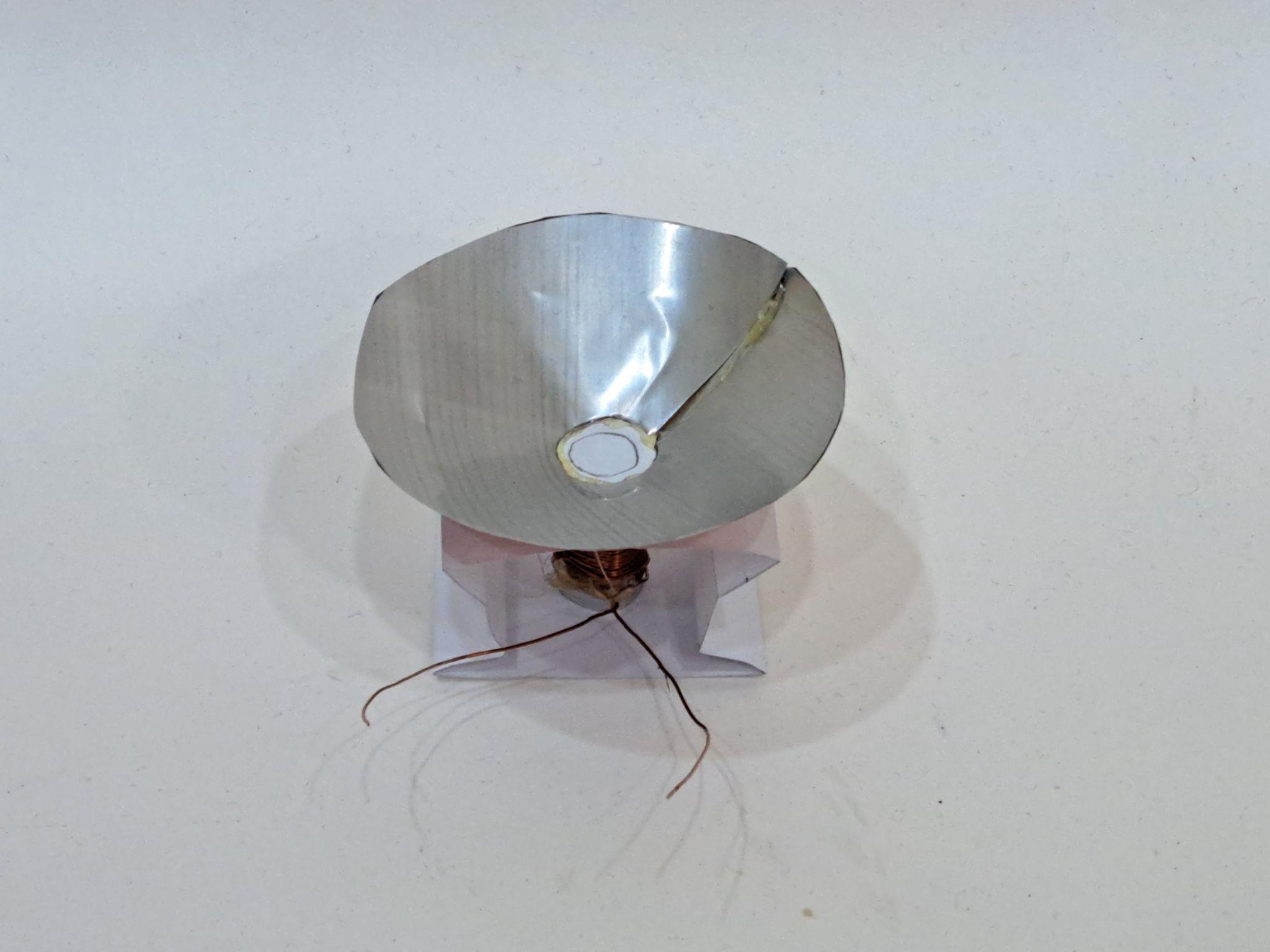 II bandymas
II bandymo informacija
Medžiaga (iš kurios pagamintas garsiakalbis): skarda
Viela: varinė; 0.5, 0.4, 0.7 ir 0.1 mm storio; 50 cm ilgio (visuose vienodas ilgis)
Magneto tipas: strypinis (visuose vienodas)
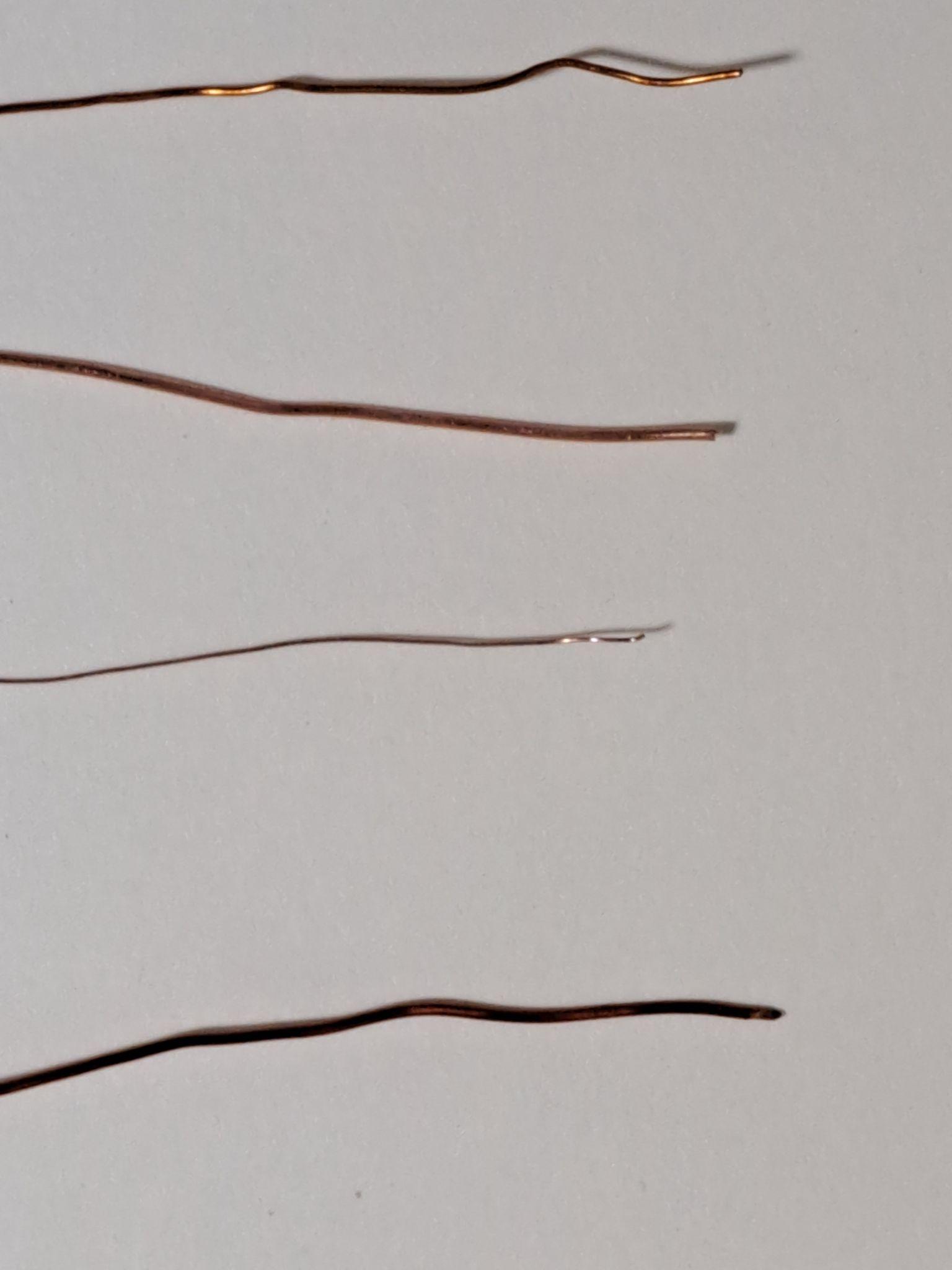 0,7 mm
0,4 mm
0,5 mm
0,1 mm
Skirtingo storio vielos
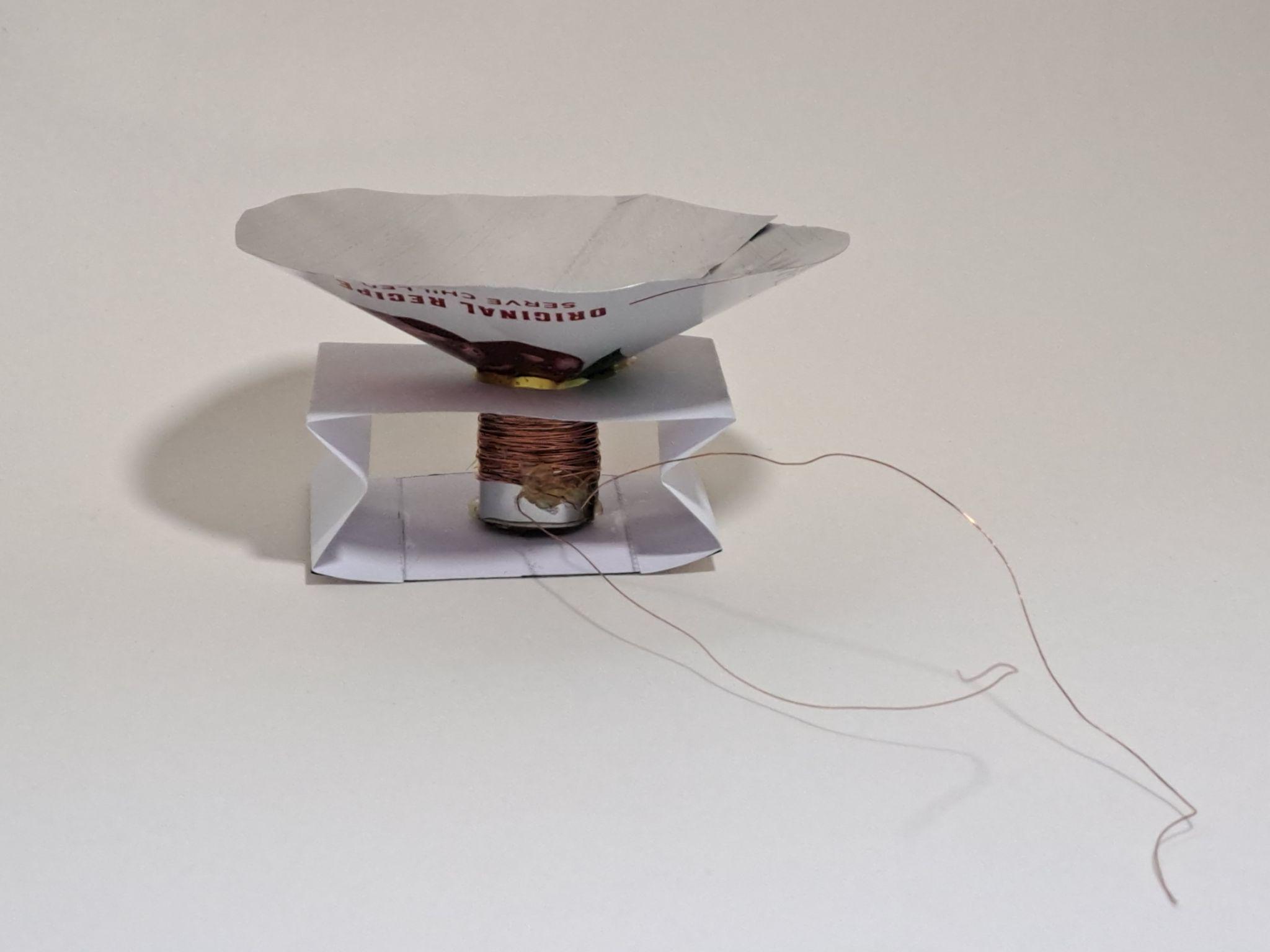 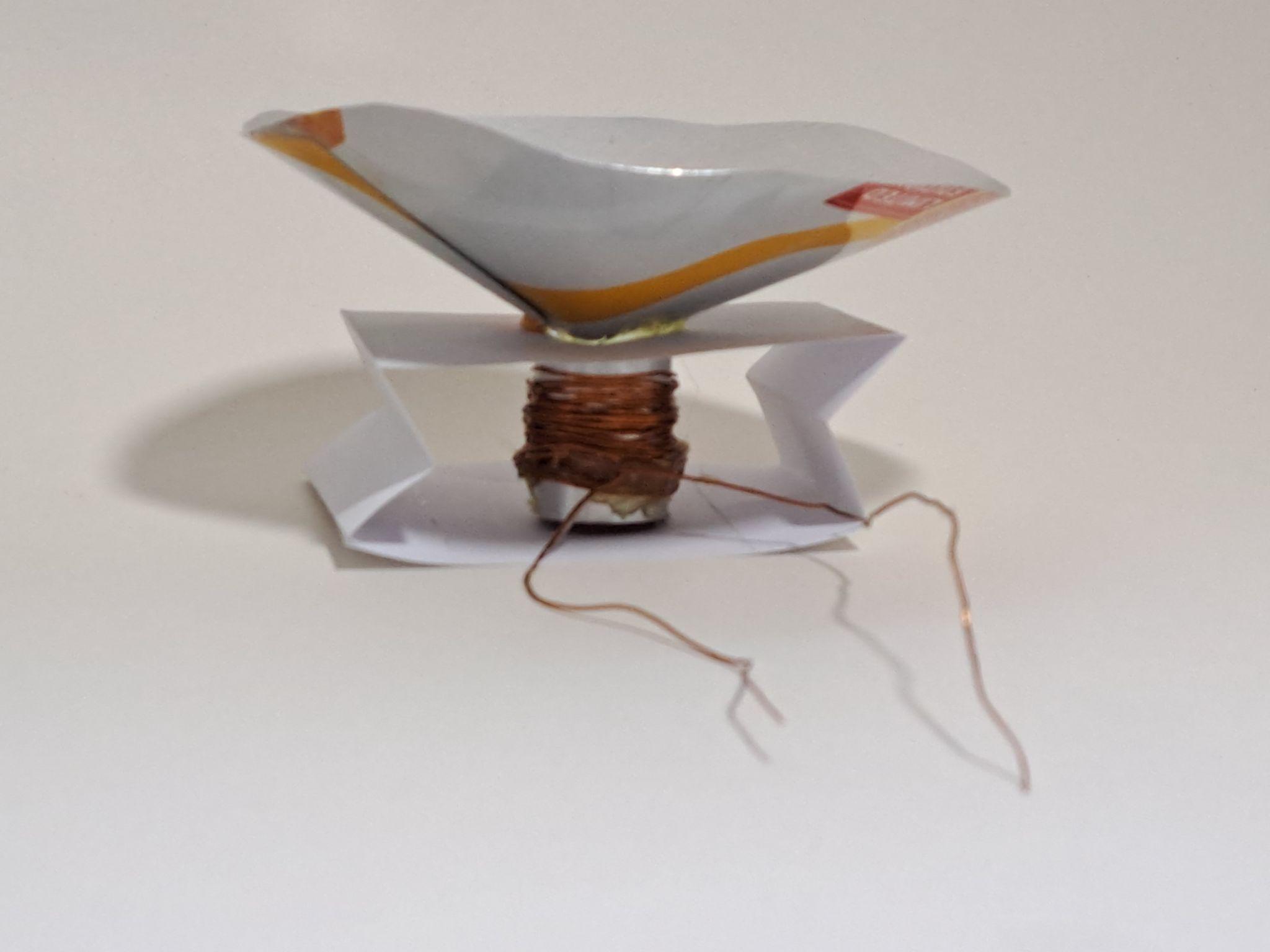 Visus garsiakalbius konstravome tokiu pat būdu kaip ir 1-ame bandyme, tik šiuo atveju visų garsiakalbių kūgiai ir cilindrai buvo pagaminti iš skardos ir kiekvieno garsiakalbio cilindrą apvyniojome skirtingo storio viela.
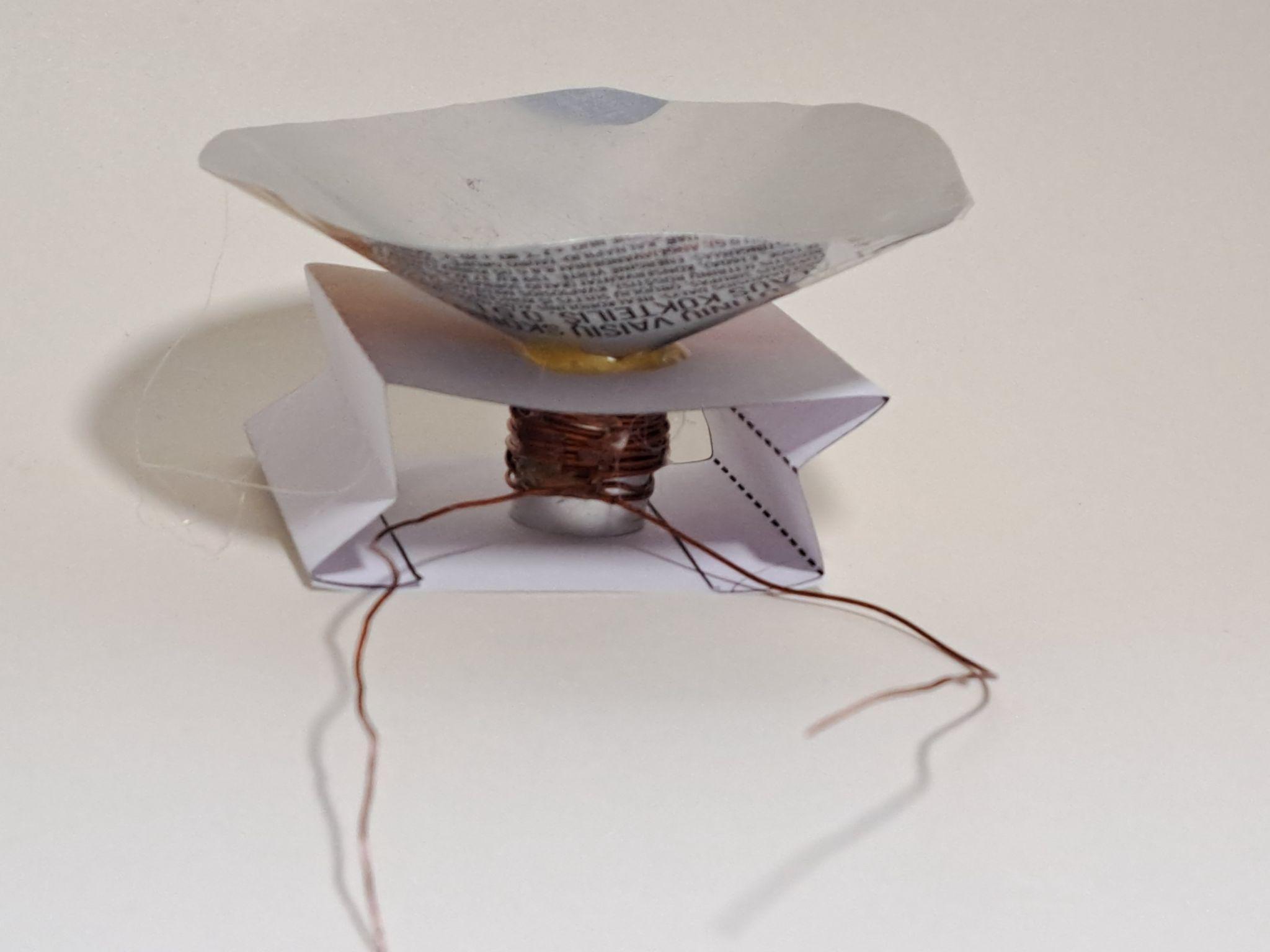 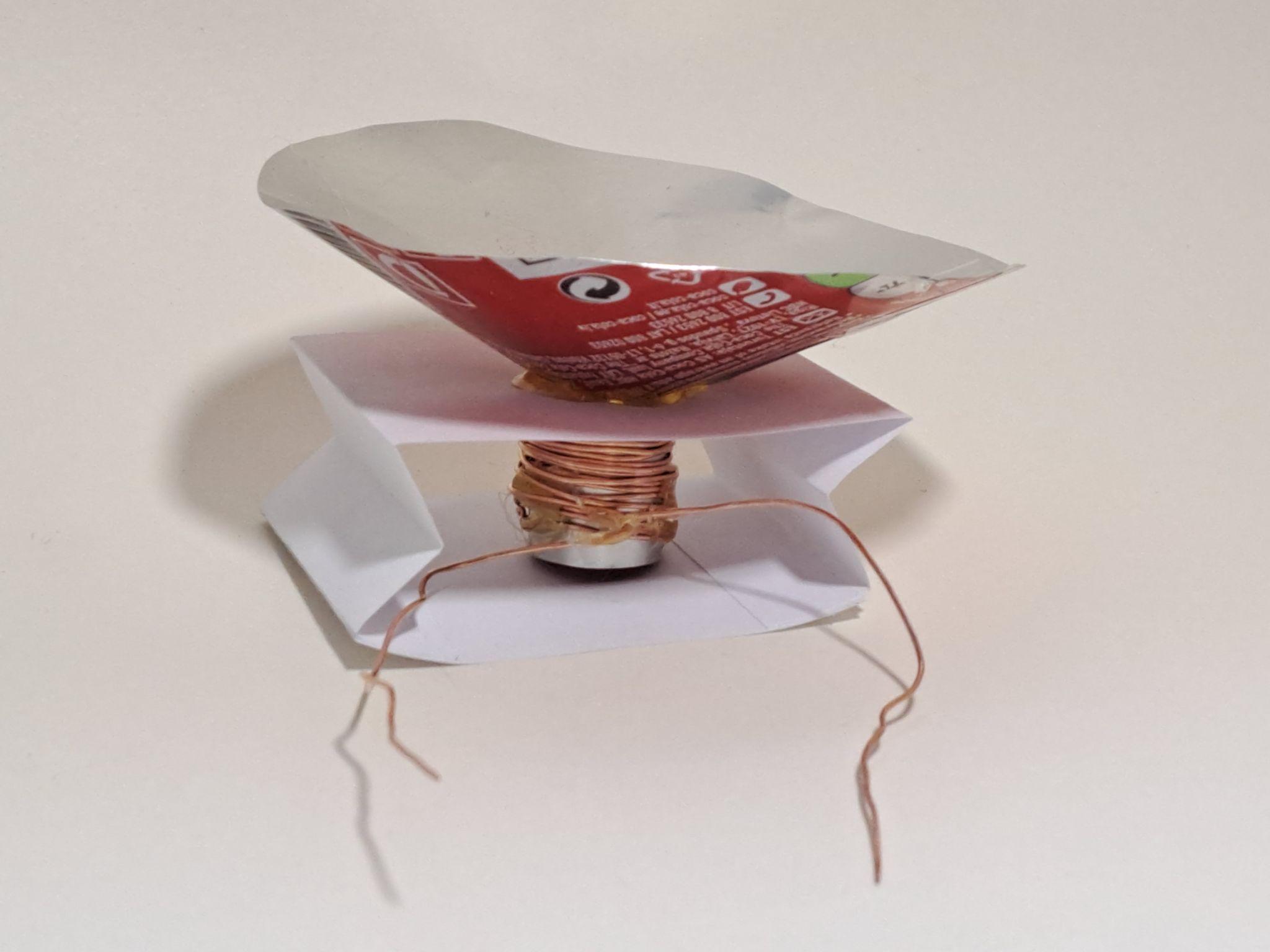 Rezultatų lentelė
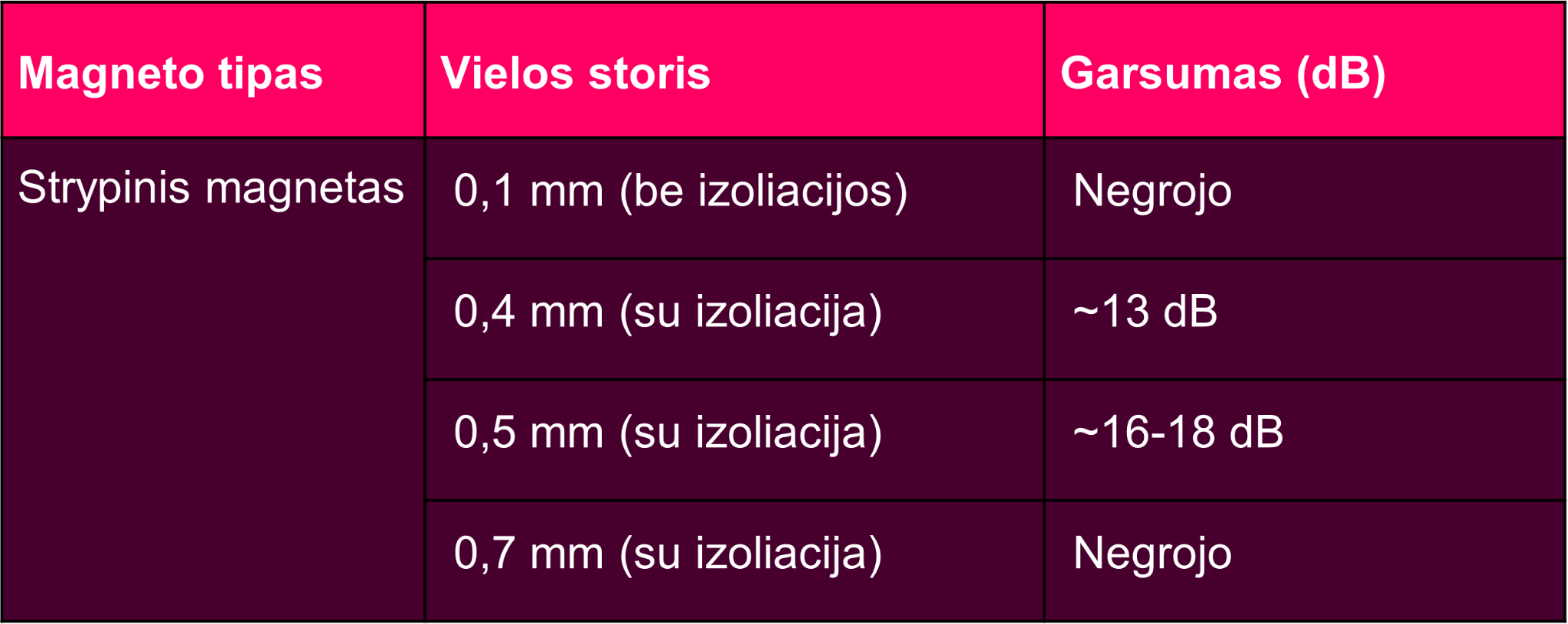 II bandymo rezultatai
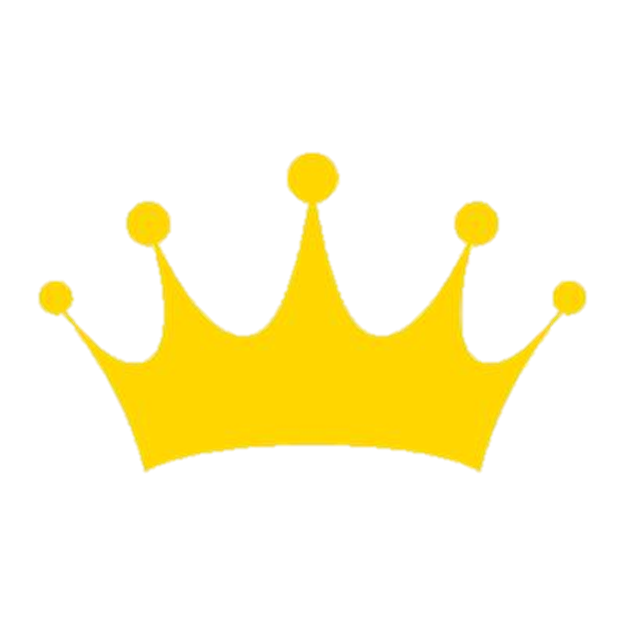 Išsiaiškinome, kad geriausiai veikė garsiakalbis, kuris buvo pagamintas su 0,5 mm storio viela.
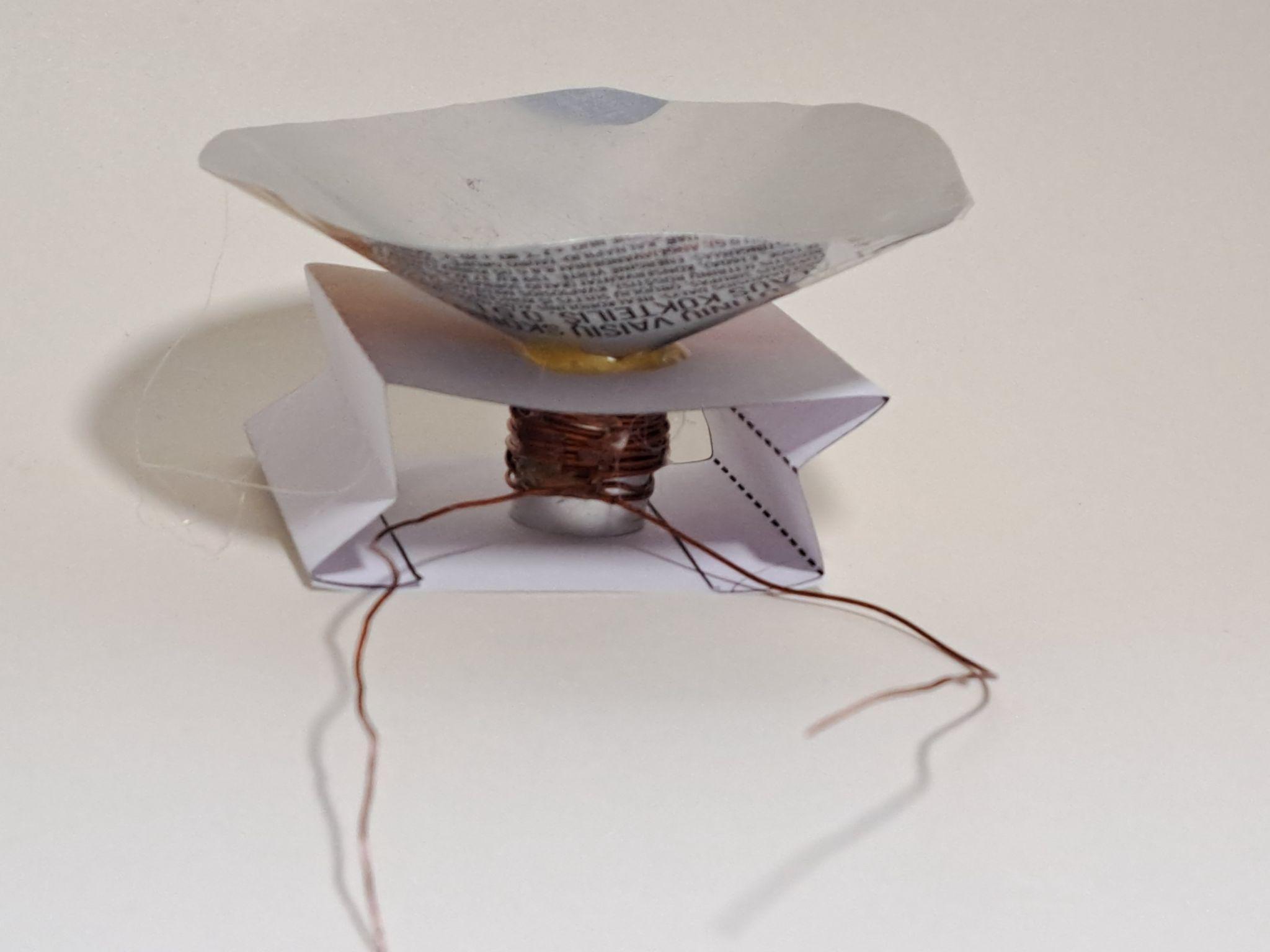 III bandymas
III bandymo informacija
Medžiaga (iš kurios pagamintas garsiakalbis): skarda
Viela: varinė; 0.5, 0.4, 0.7 ir 0.1 mm storio; 50 cm ilgio (visuose vienodas ilgis)
Magneto tipas: žiedinis (visuose vienodas)
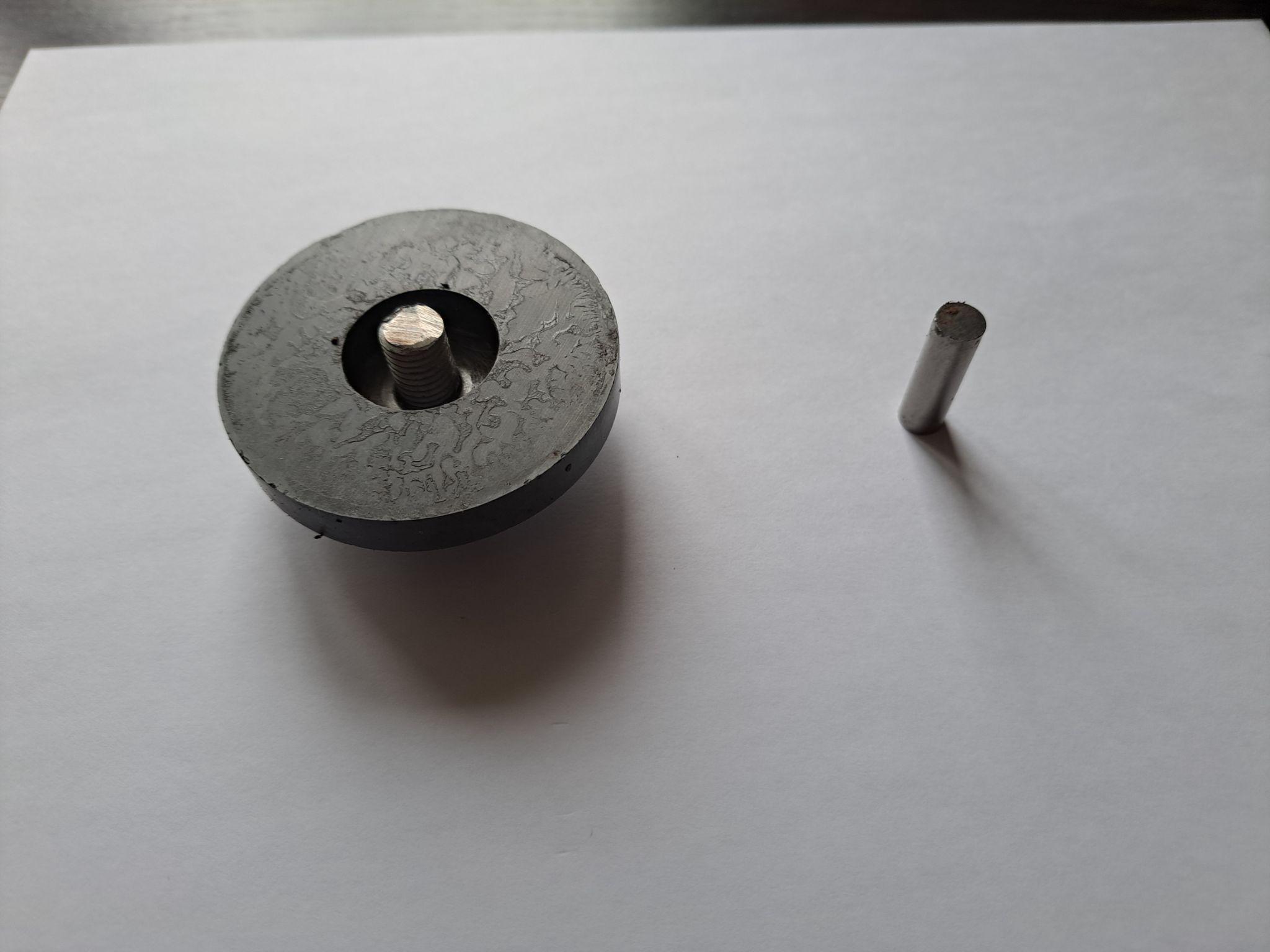 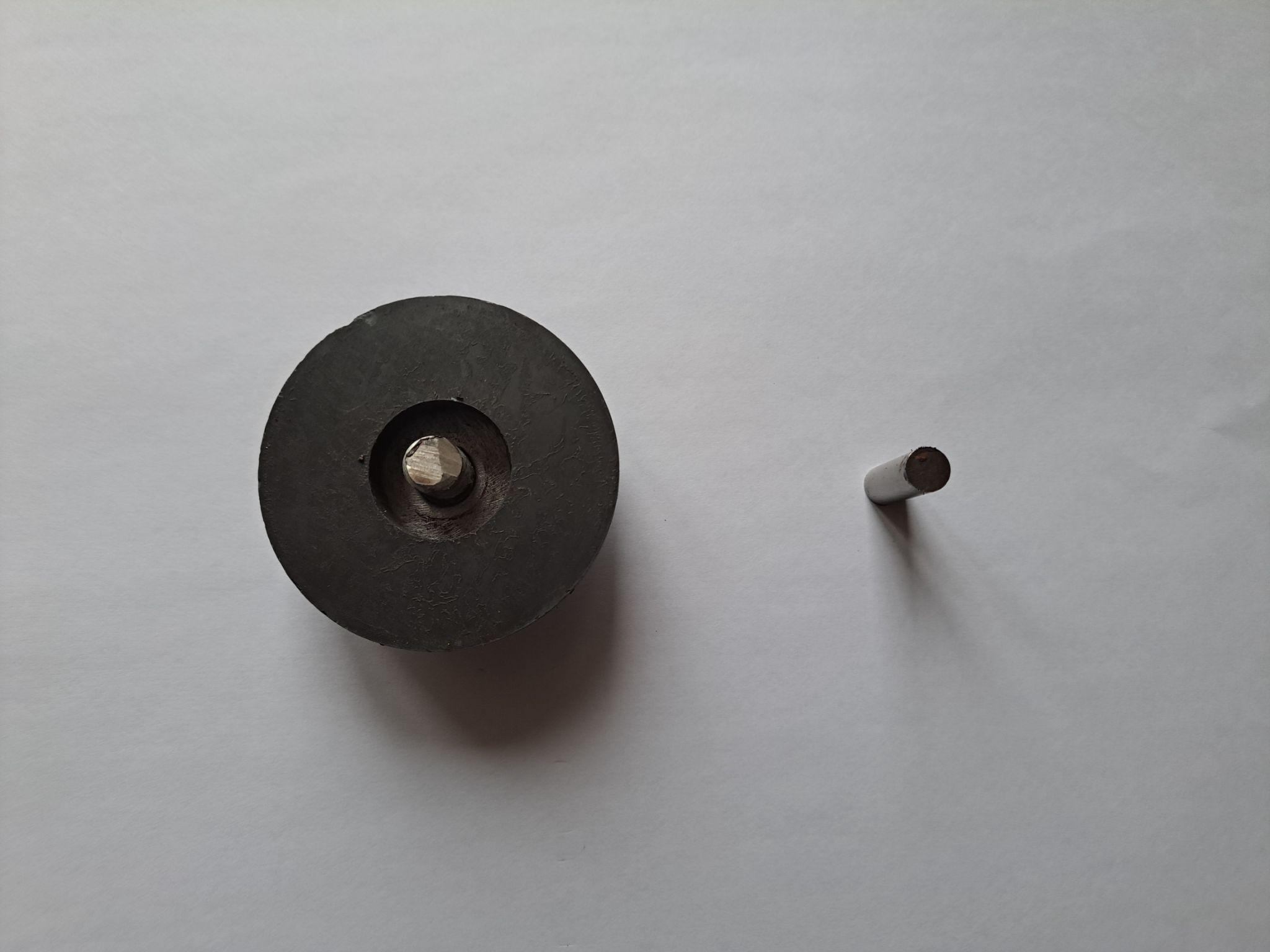 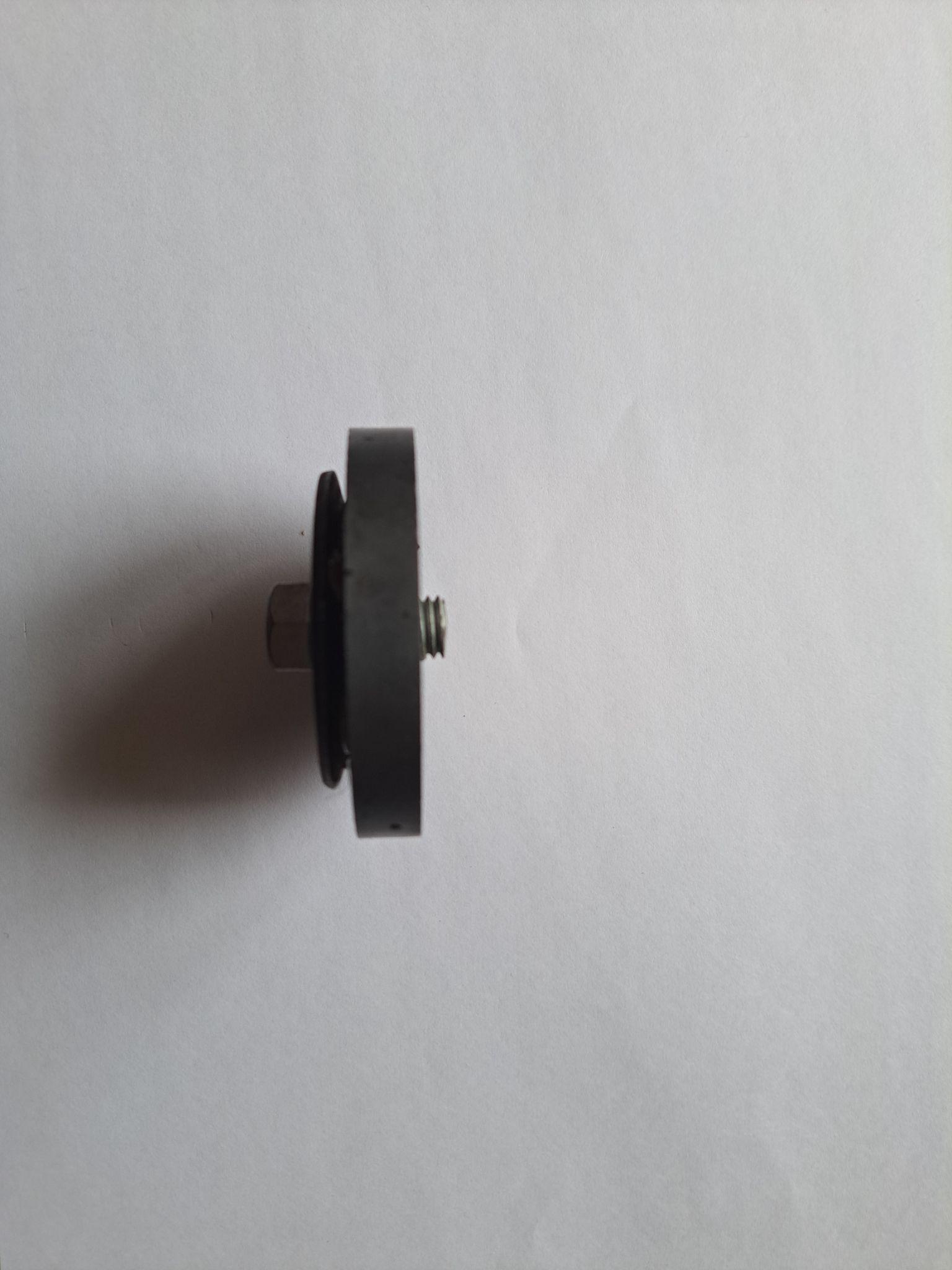 Šiose nuotraukose yra pavaizduoti abu magnetai: žiedinis ir strypinis.
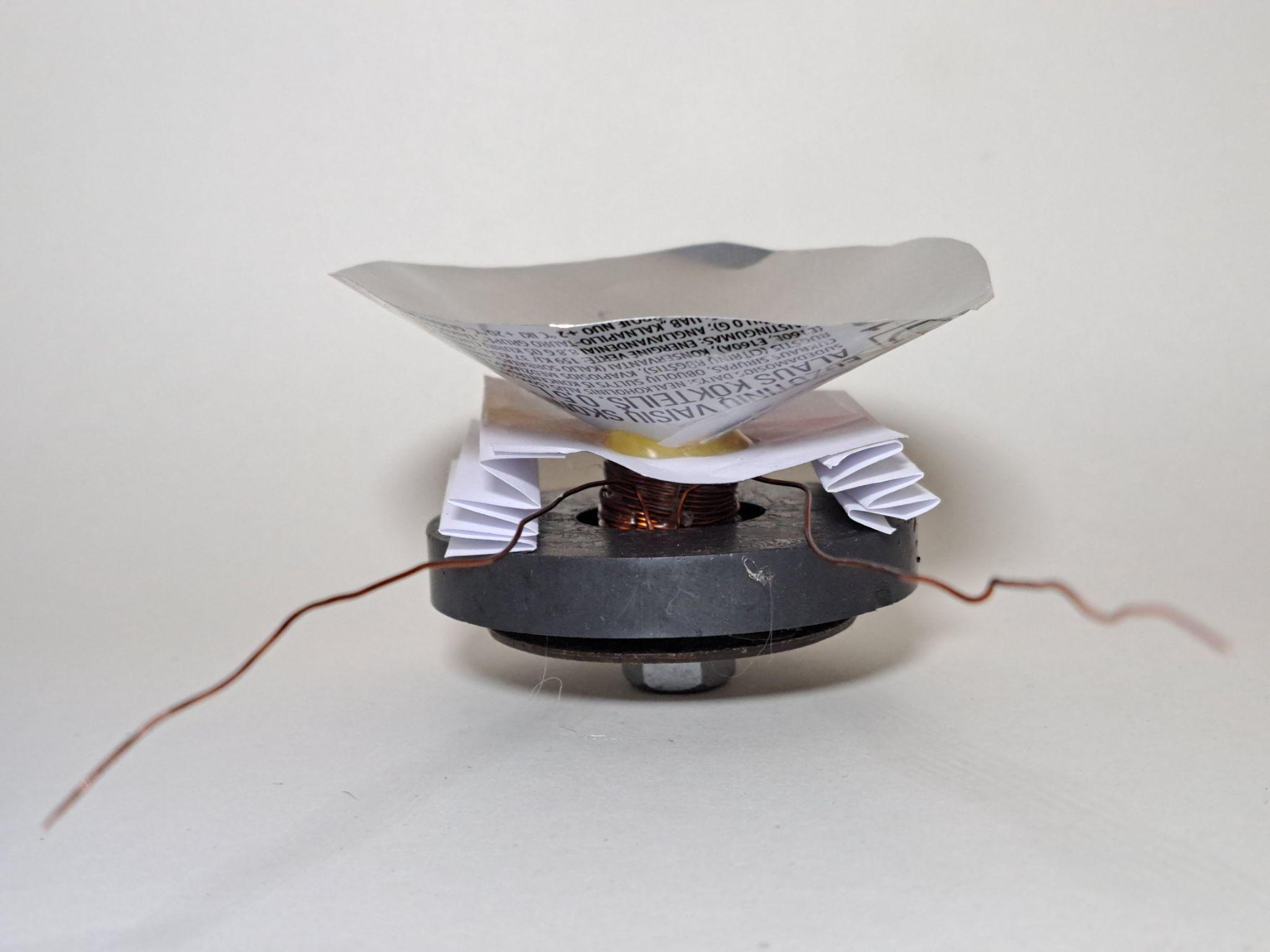 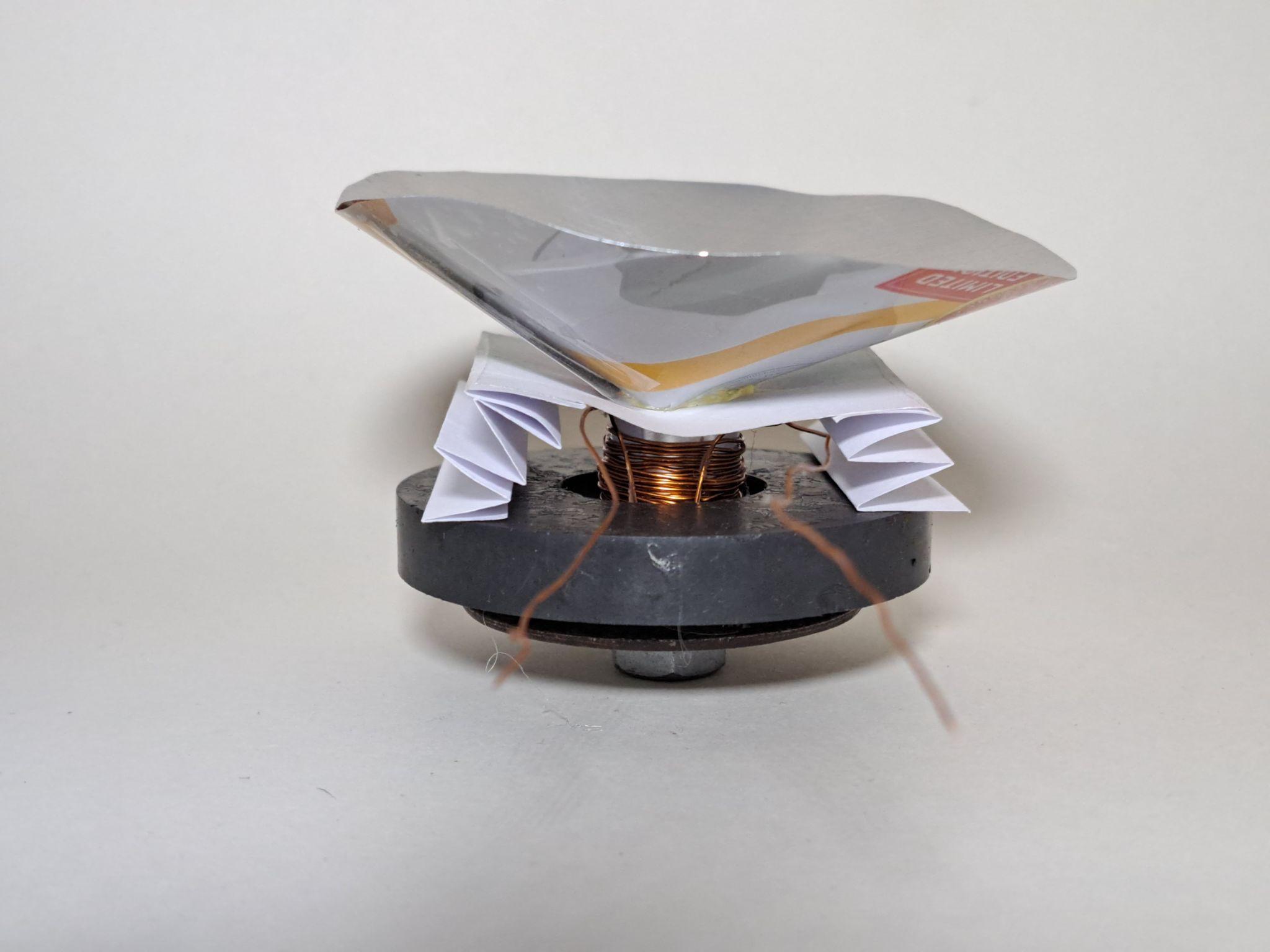 Visus garsiakalbius gaminome tokiu pat būdu kaip ir kituose bandymuose, tik vietoje strypinio magneto naudojome žiedinį.
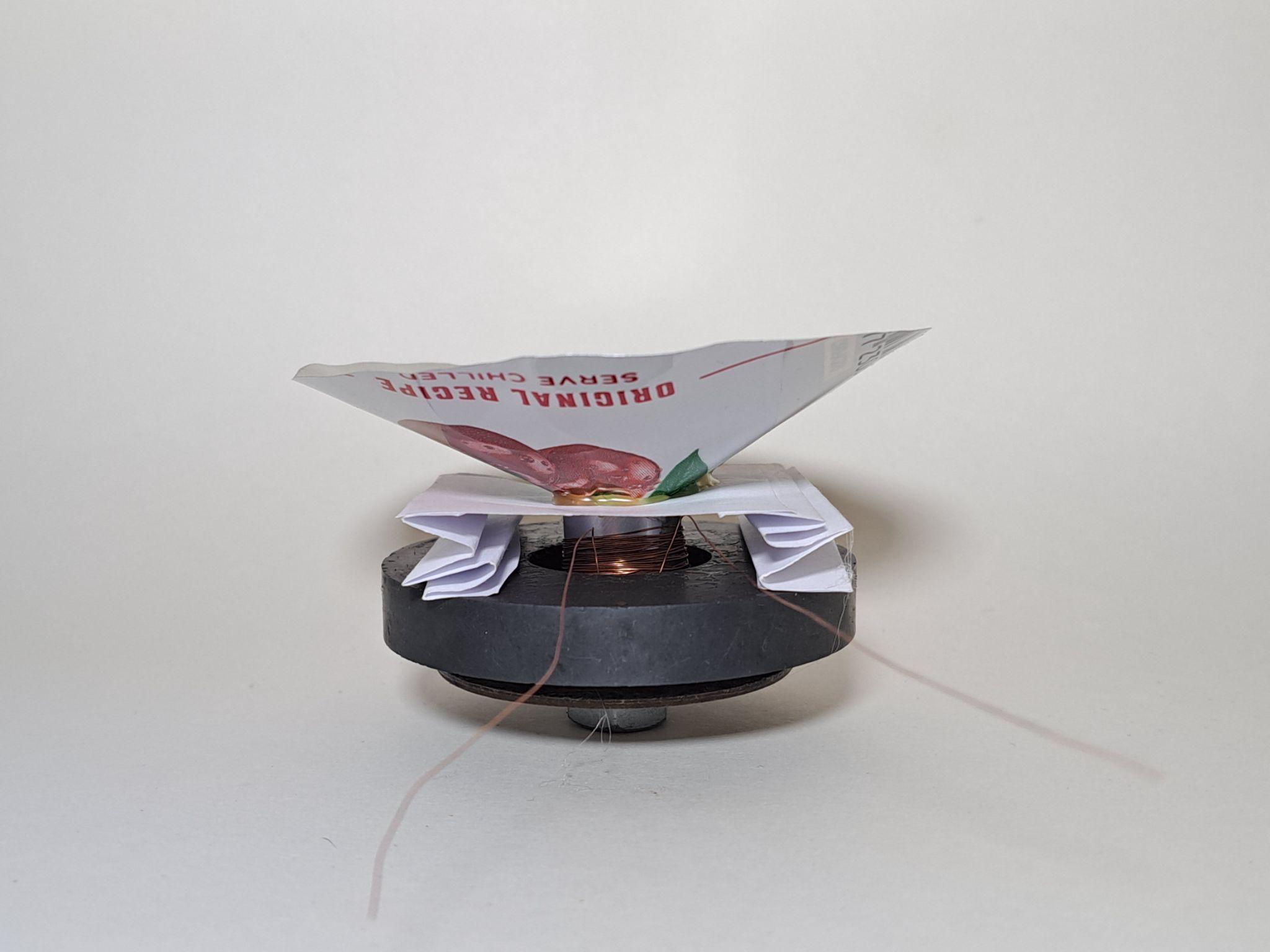 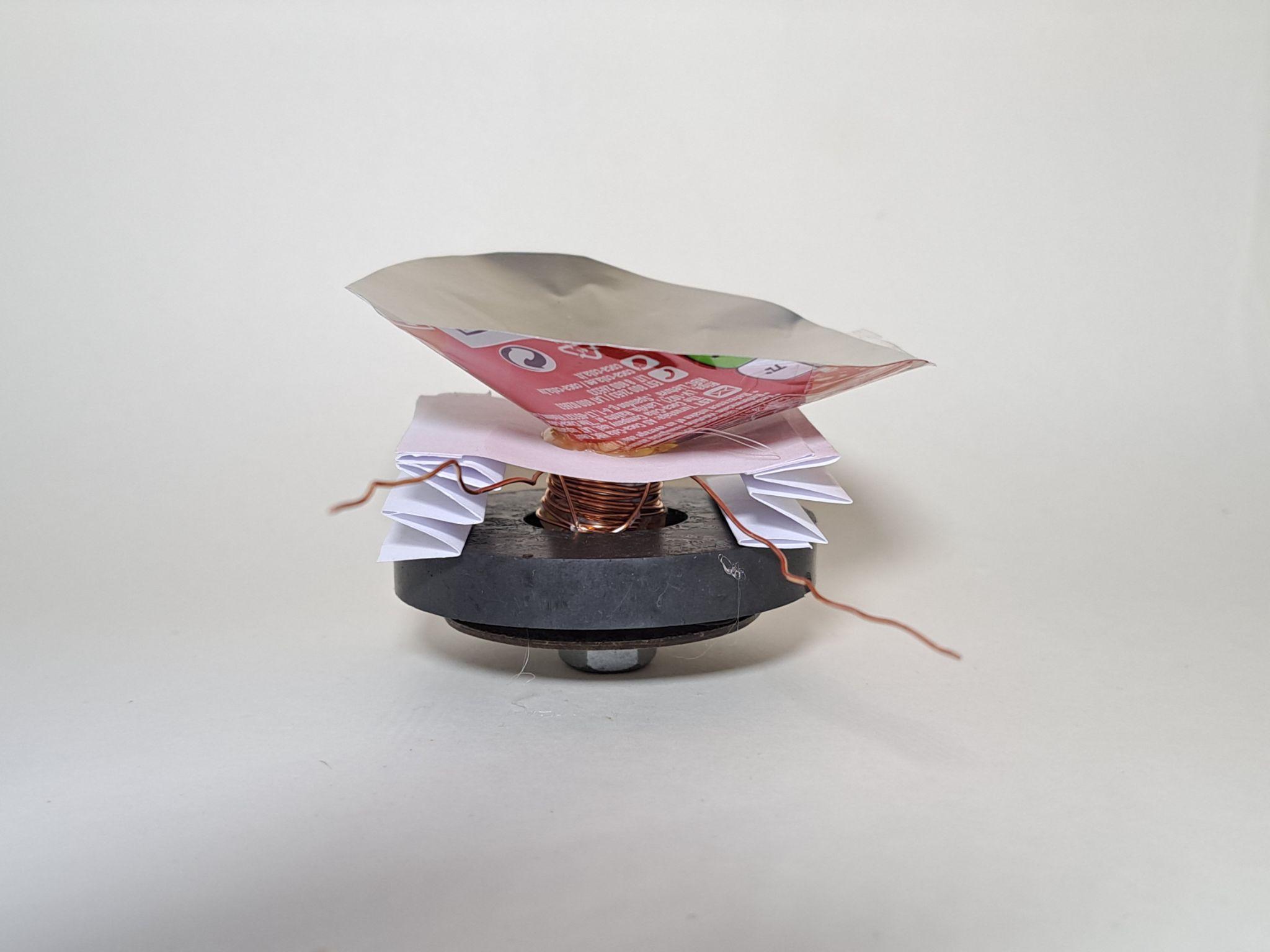 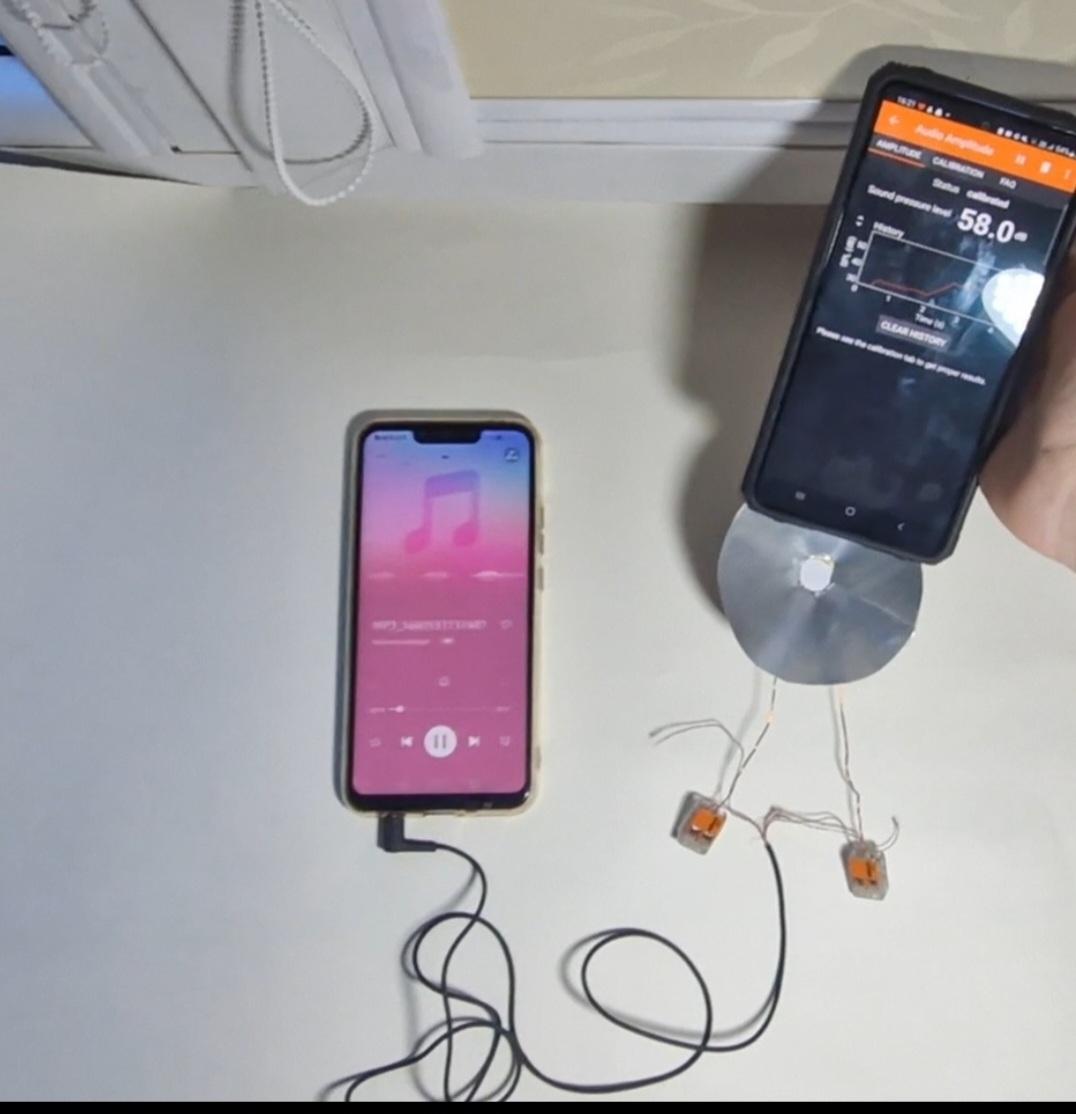 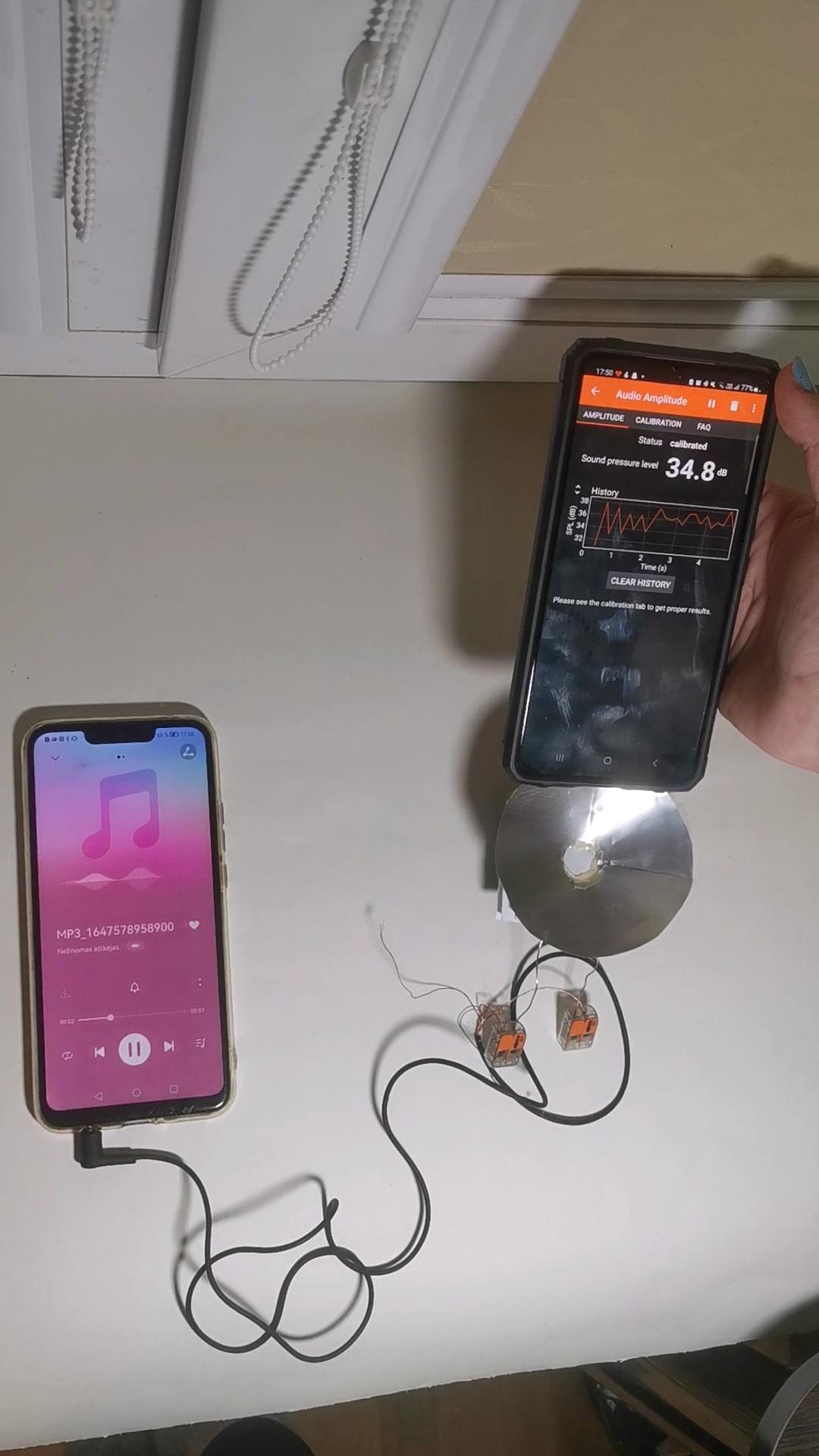 0,4 mm
0,7 mm
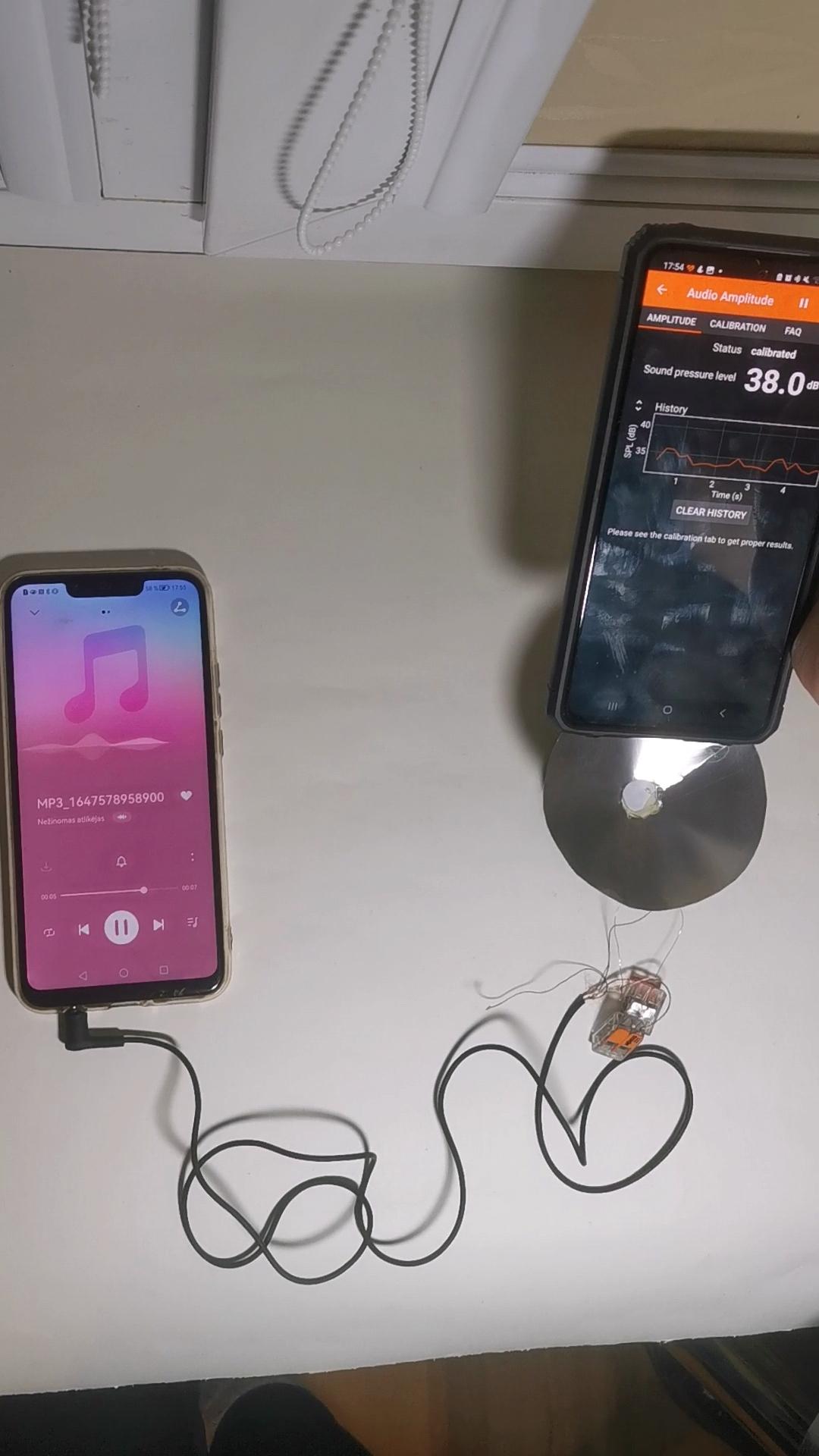 0,1 mm
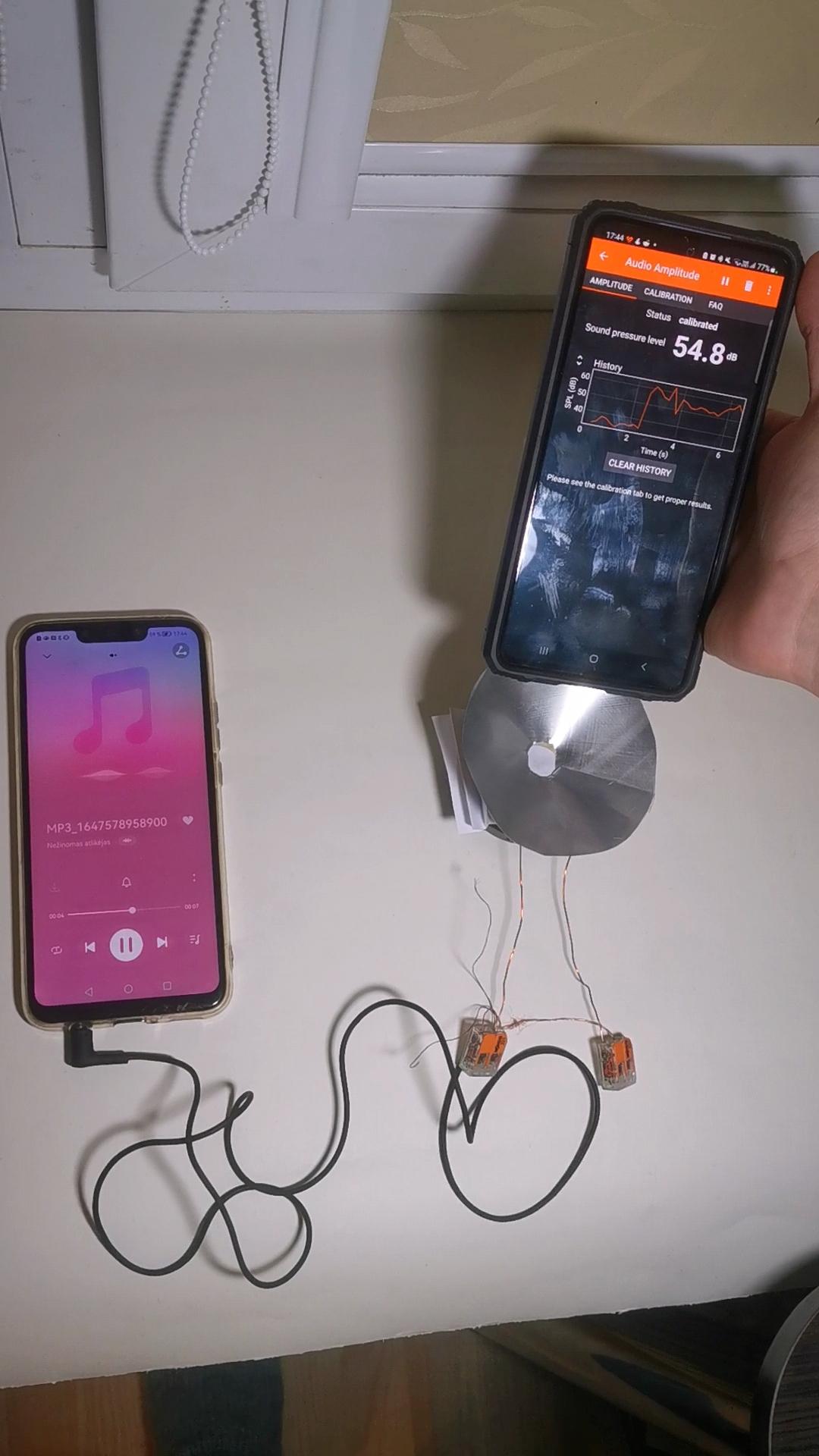 0,5 mm
Išbandėme kiekvieną garsiakalbį, o rezultatus perkėlėme į rezultatų lentelę.
Rezultatų lentelė
III bandymo rezultatai
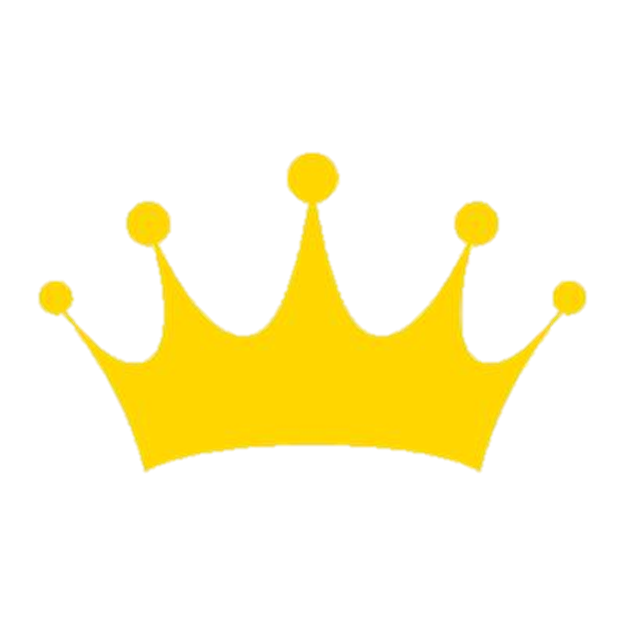 Išsiaiškinome, kad su žiediniu magnetu ir geležine šerdimi (varžtu) garsiakalbis grojo garsiau nei su strypiniu. Taip yra todėl, nes žiedinis magnetas yra didesnis bei galingesnis už strypinį.
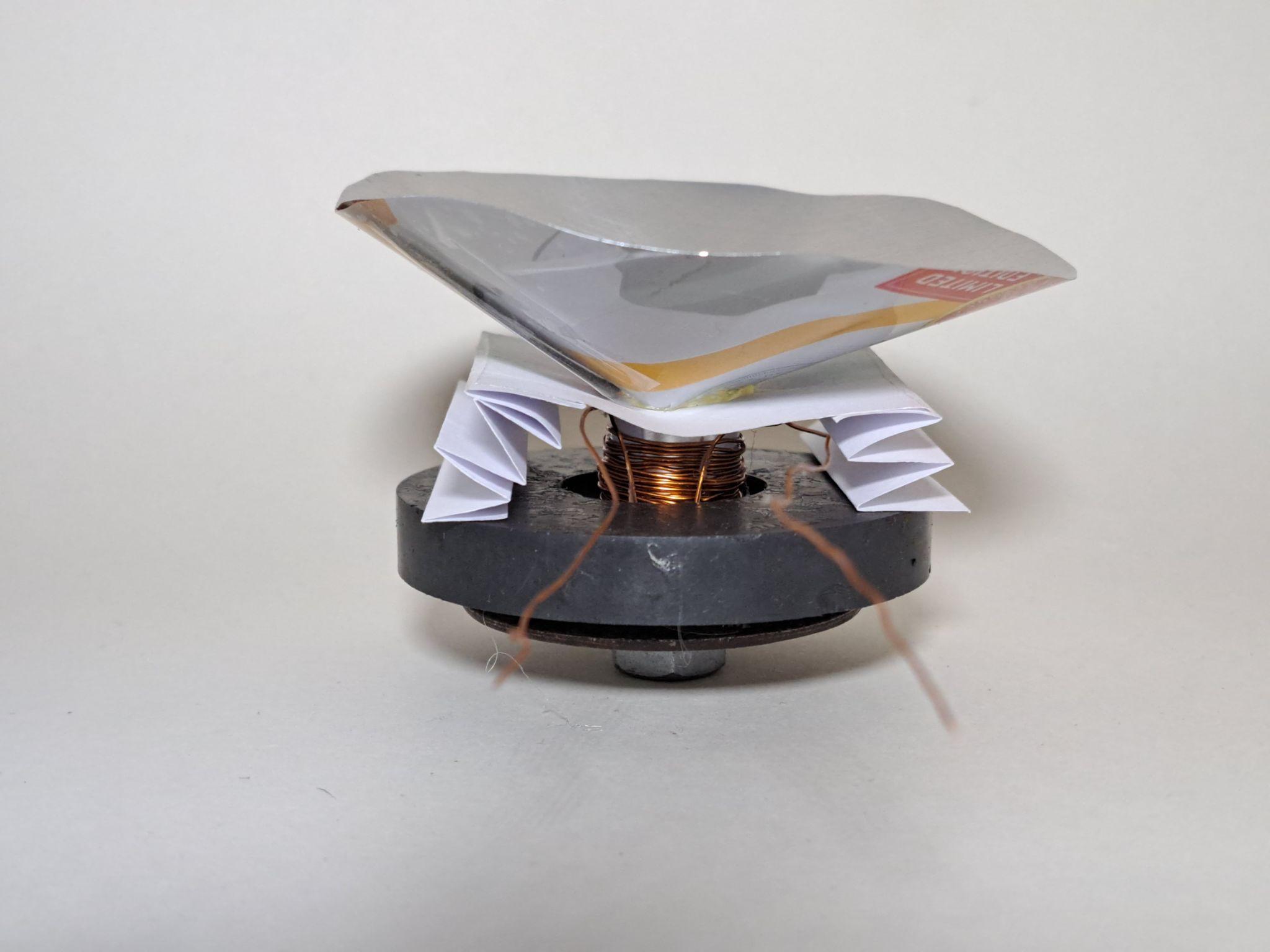 Apibendrinimas
Taigi, atlikdamos šiuos kelis bandymus mes išsiaiškinome, kad konstruojant garsiakalbį geriausiai tinka skarda, 0.4 mm storio viela ir žiedinis magnetas.
Išvados
Panaudojant namuose turimus įrankius galima sukonstruoti veikiantį paprasčiausią garsiakalbį.
Testas
1 klausimas
Su kuria medžiaga garsiakalbis veikė geriausiai:

spausdinimo popieriumi
kartoniniu popieriumi
skarda
plastiku
2 klausimas
Kokia yra membranos funkcija garsiakalbyje:

sukuria magnetinį lauką
vibruoja ir taip judina orą
garsiakalbis neturi membranos
ja teka kintanti elektros srovė
3 klausimas
Su kuriuo magnetu garsiakalbis veikė geriau:

žiediniu
su visais vienodai
pasaginiu
strypiniu
4 klausimas
Žmogaus ausimi girdimų garsų dažnis yra:  

17 - 200 Hz
17 - 20 000 Hz
16 - 2000 Hz
16 - 20 000 Hz
5 klausimas
Kokią programą naudojome garsumui matuoti:

YouTube
Python
SoundCloud
Phyphox
Atsakymai
1 klausimas
Su kuria medžiaga garsiakalbis veikė geriausiai?

spausdinimo popieriumi
kartoniniu popieriumi
skarda 
plastiku
2 klausimas
Kokia yra membranos funkcija garsiakalbyje?

sukuria magnetinį lauką
vibruoja ir taip judina orą 
garsiakalbis neturi membranos
ja teka kintanti elektros srovė
3 klausimas
Su kuriuo magnetu garsiakalbis veikė geriau:

žiediniu
su visais vienodai
pasaginiu
strypiniu
4 klausimas
Žmogaus ausimi girdimų garsų dažnis yra:  

17 - 200 Hz
17 - 20 000 Hz
16 - 2000 Hz
16 - 20 000 Hz
5 klausimas
Kokią programą naudojome garsumui matuoti:

YouTube
Python
SoundCloud
Phyphox
Šaltiniai
https://www.sciencebuddies.org/science-fair-projects/project-ideas/Phys_p101/physics/paper-speaker-frequency-response 
https://www.youtube.com/watch?v=liSEwqdq7aA 
https://bestanimations.com/media/speakers/1424021061speaker-subwoofer-animation-12.gif
https://www.vle.lt/straipsnis/garsas/